Foto- retrospekcje
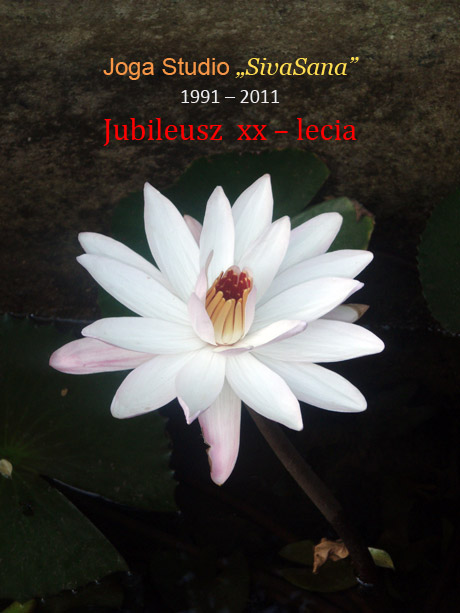 Retrospekcje
Gazeta Kołobrzeska tuż przed Jubileuszem
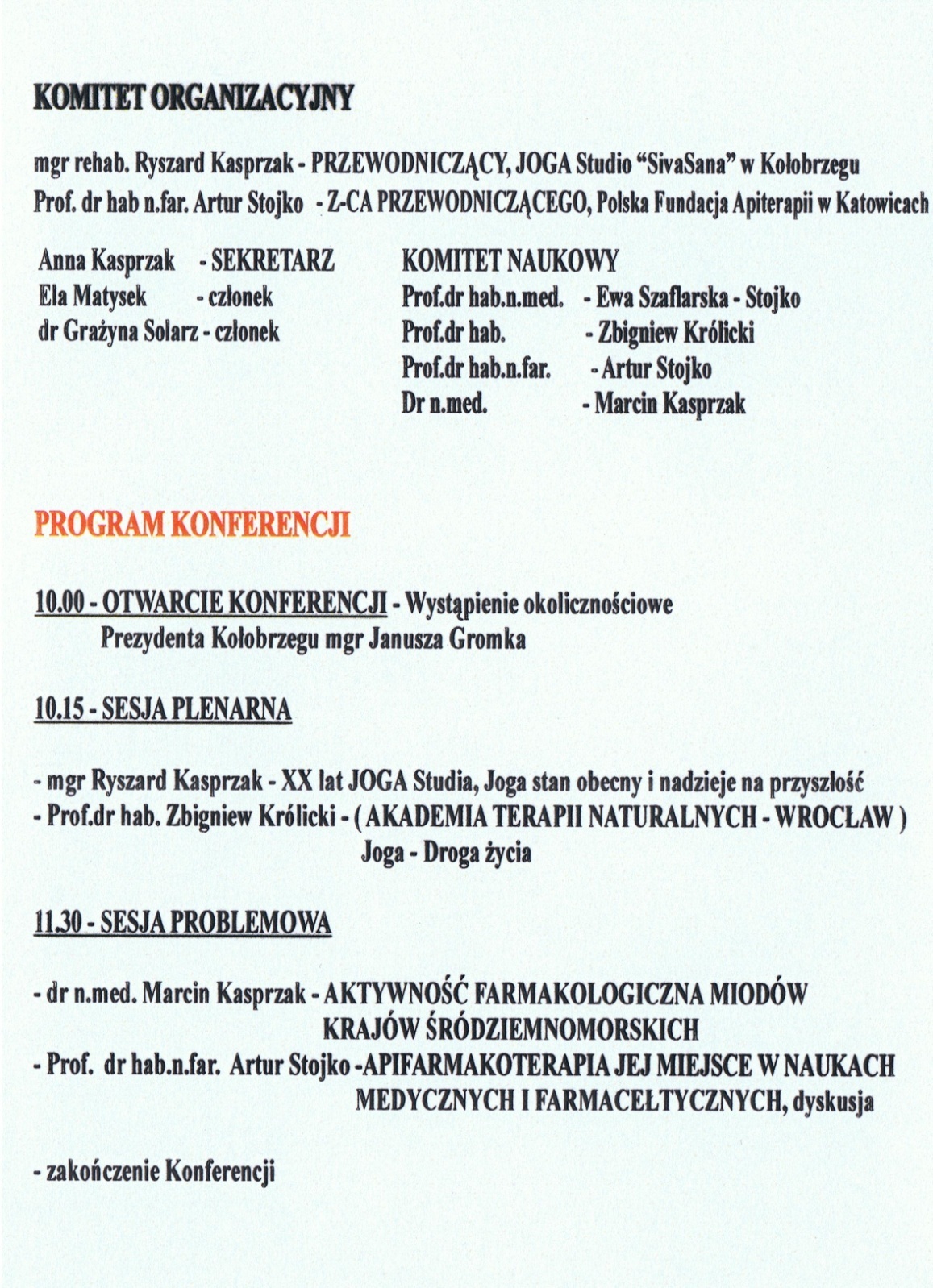 m
k
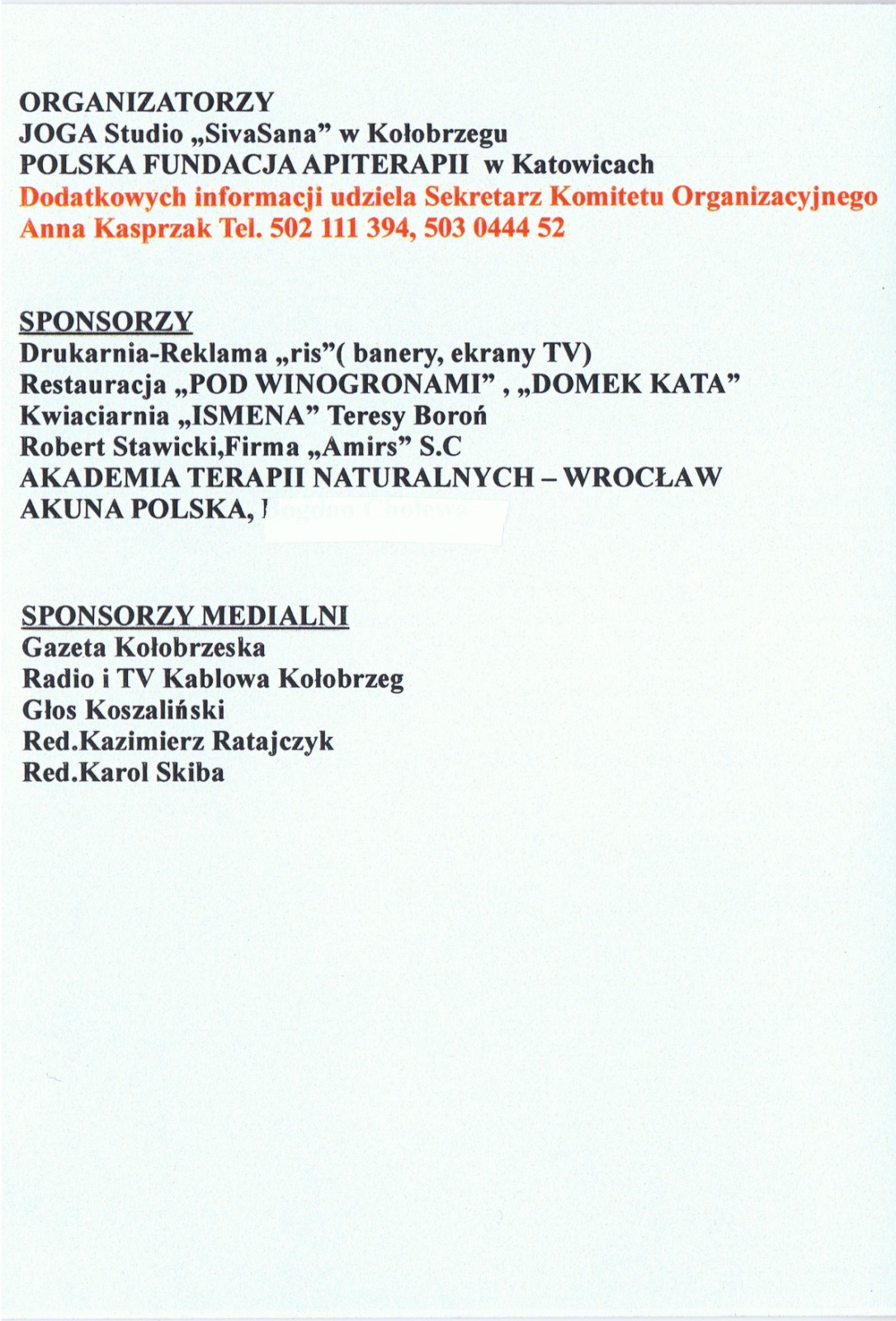 „Mens sana  in corpore  sano” (Juwenalis)W zdrowym ciele zdrowy duch.JOGA: Równowaga  ciała, umysłu i duchaDefinicja zdrowia(WHO), przy ONZ: Zdrowie to stan pełnej harmonii Ciała, Umysłu i Duszy (CUD)
Moje inspiracje na ścieżce Jogi –lata siedemdziesiąte
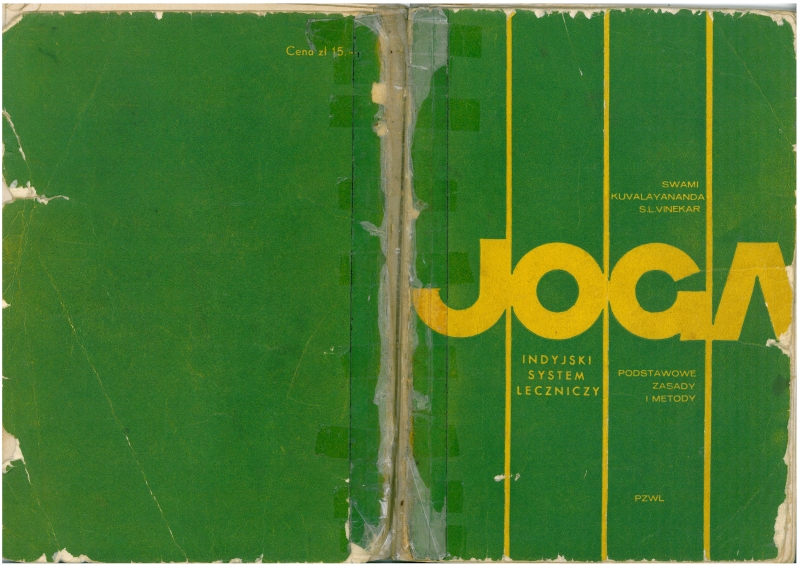 Moje inspiracje na ścieżce Jogi –lata siedemdziesiąte
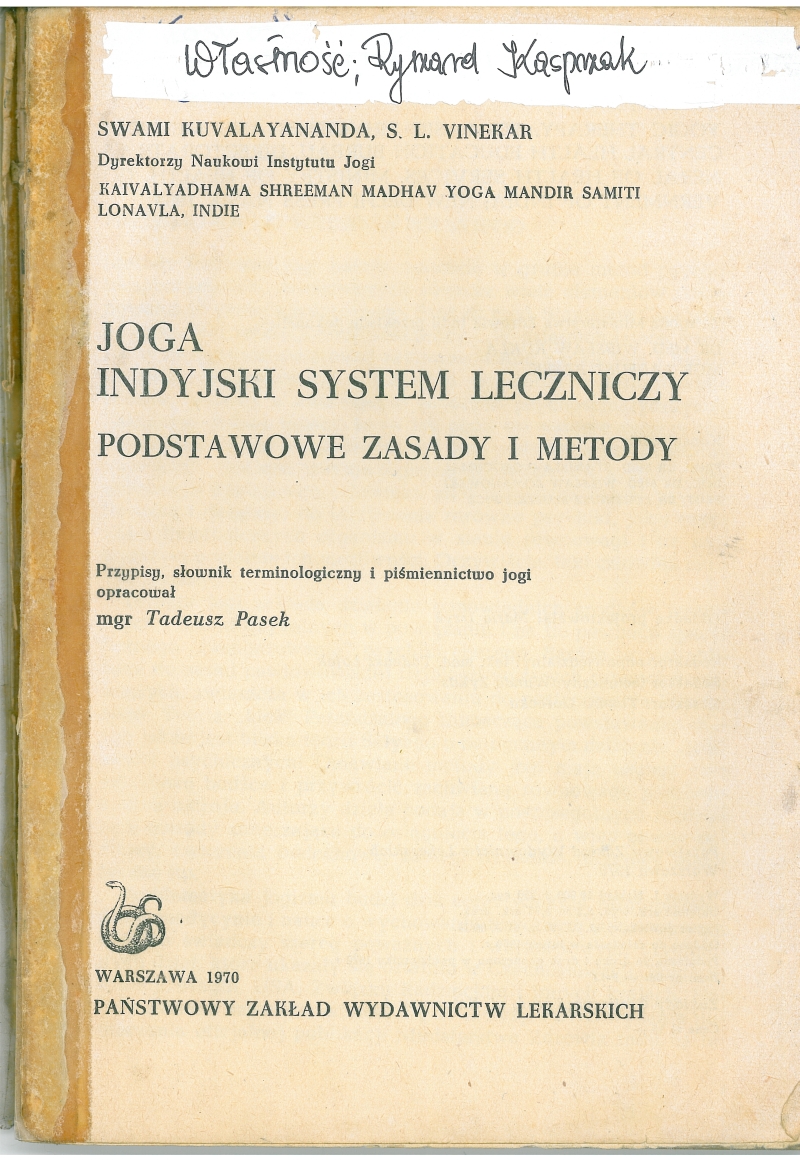 Moje inspiracje na ścieżce Jogi
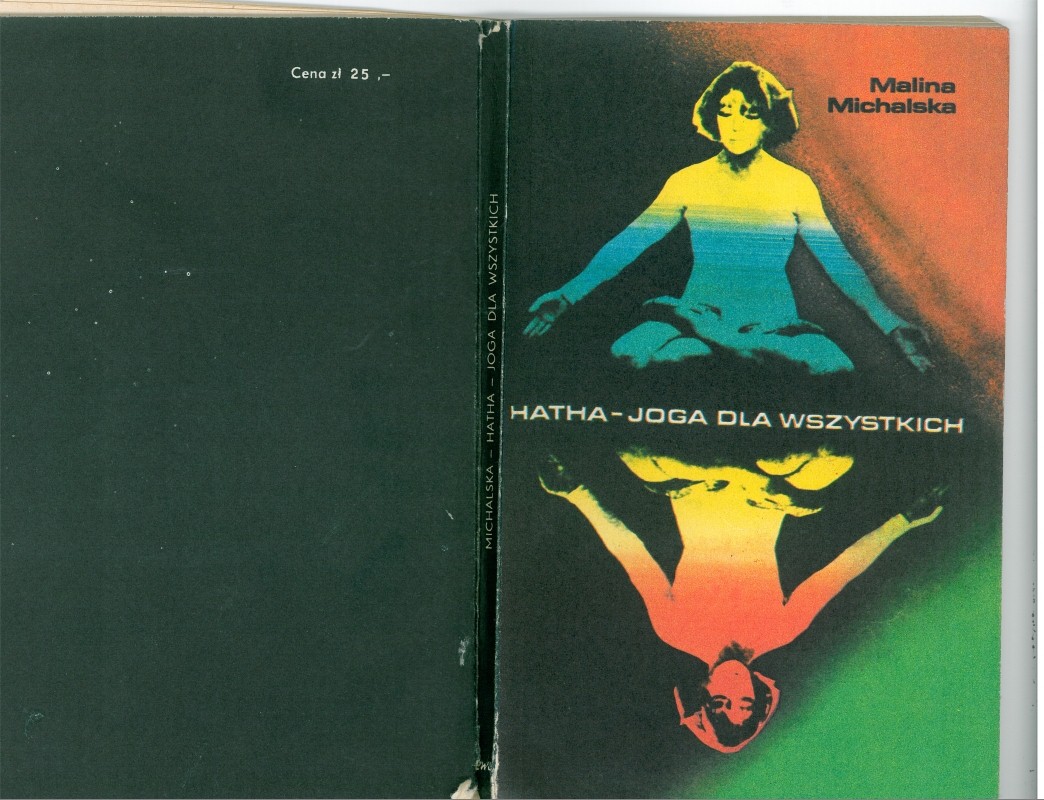 Moje inspiracje na ścieżce Jogi
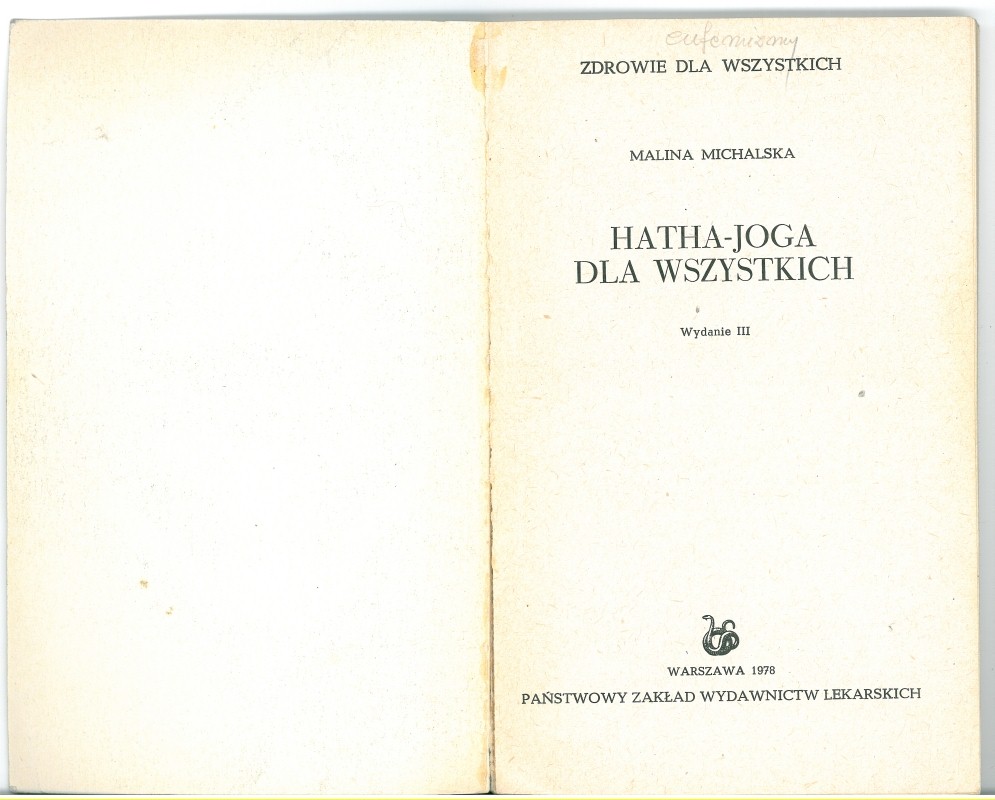 Moje inspiracje na ścieżce Jogi-lata osiemdziesiąte
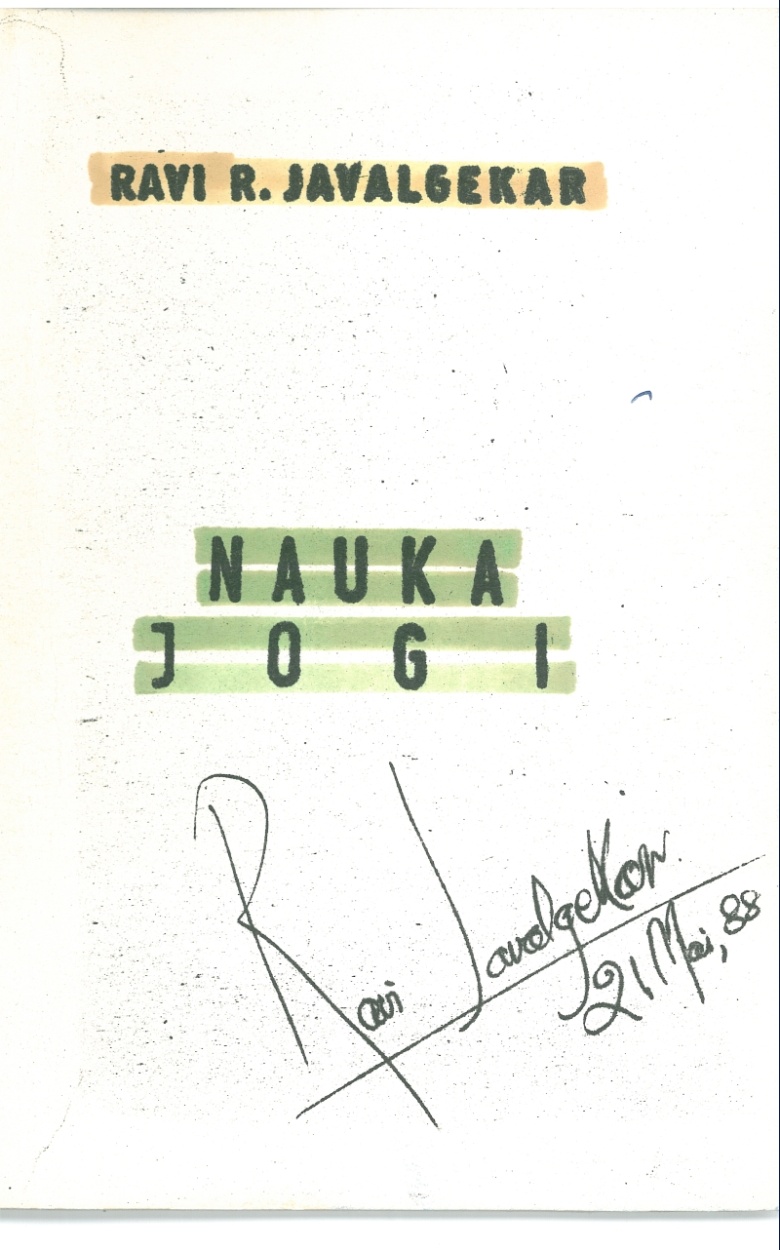 Moje inspiracje na ścieżce Jogi
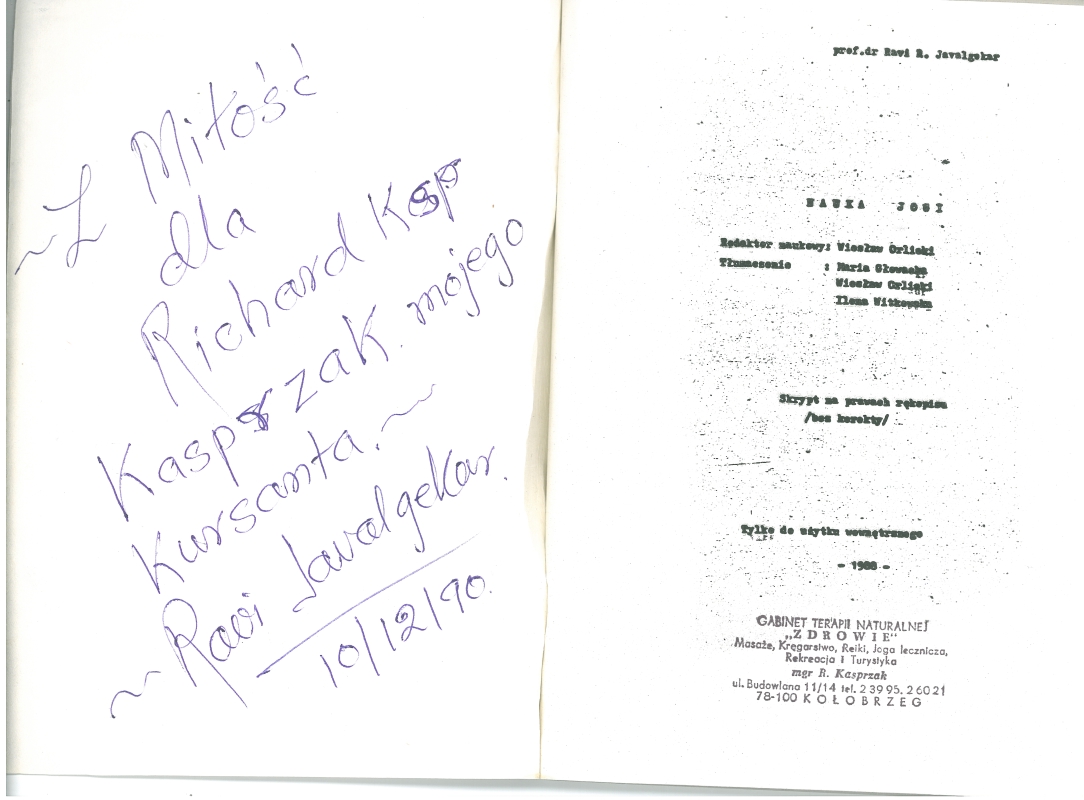 Moje inspiracje na ścieżce Jogi
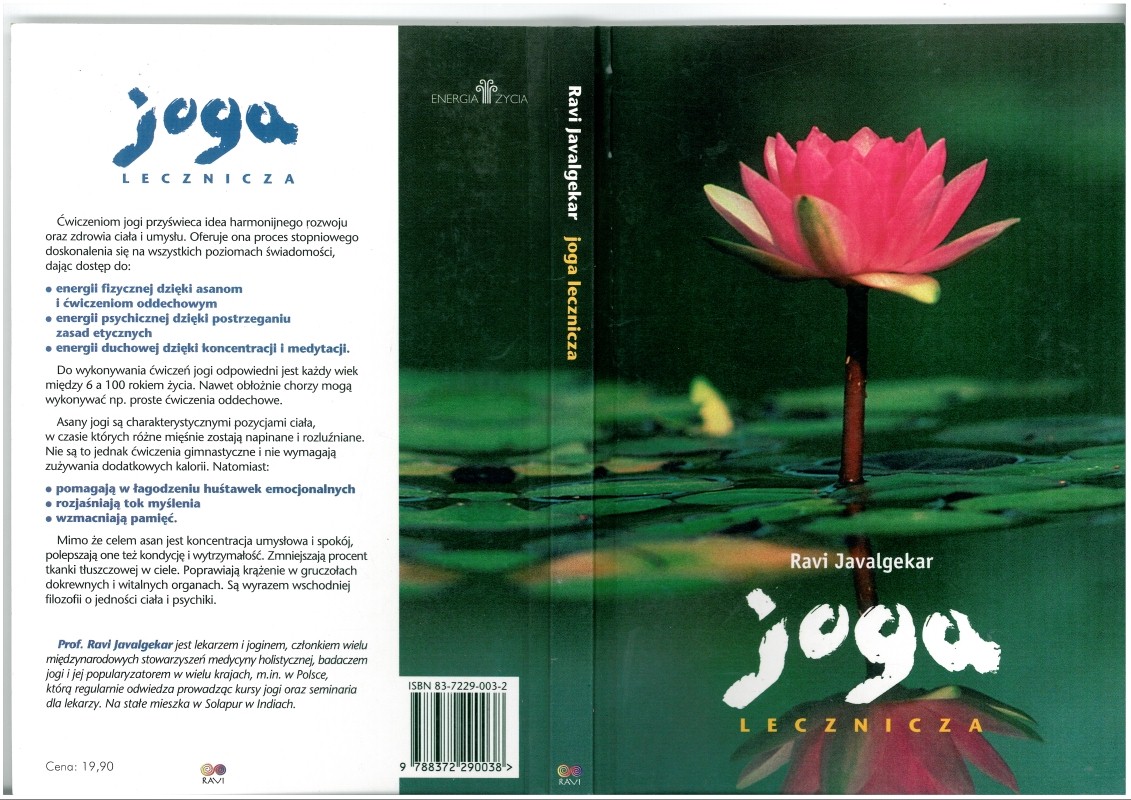 Pierwszy kurs Jogi w Kołobrzegumaj 1991r. – S.U. „Hutnik”-prowadzi Prof.dr Ravi Javalgekar, Solapur-Indie
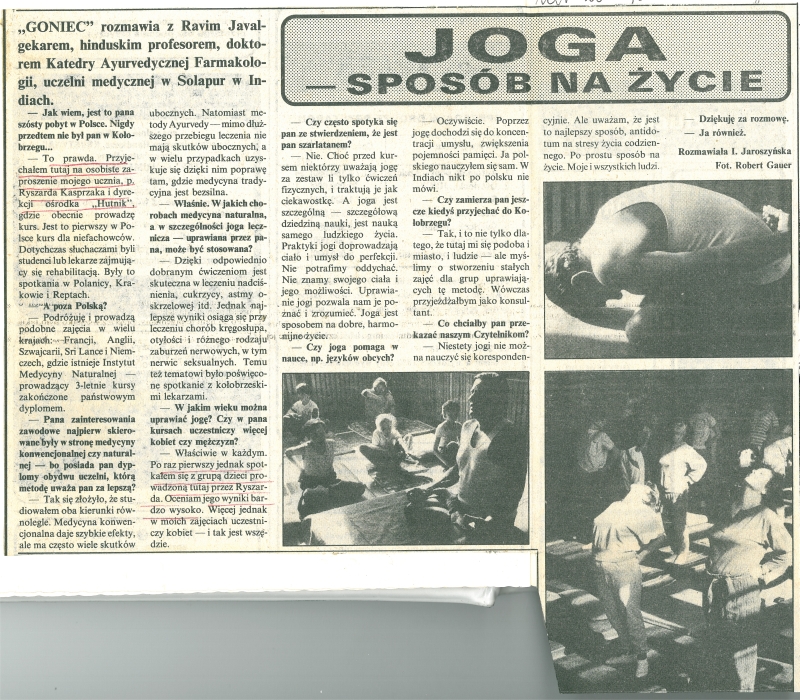 Pierwszy kurs Jogi w Kołobrzegumaj 1991r. – S.U. „Hutnik”
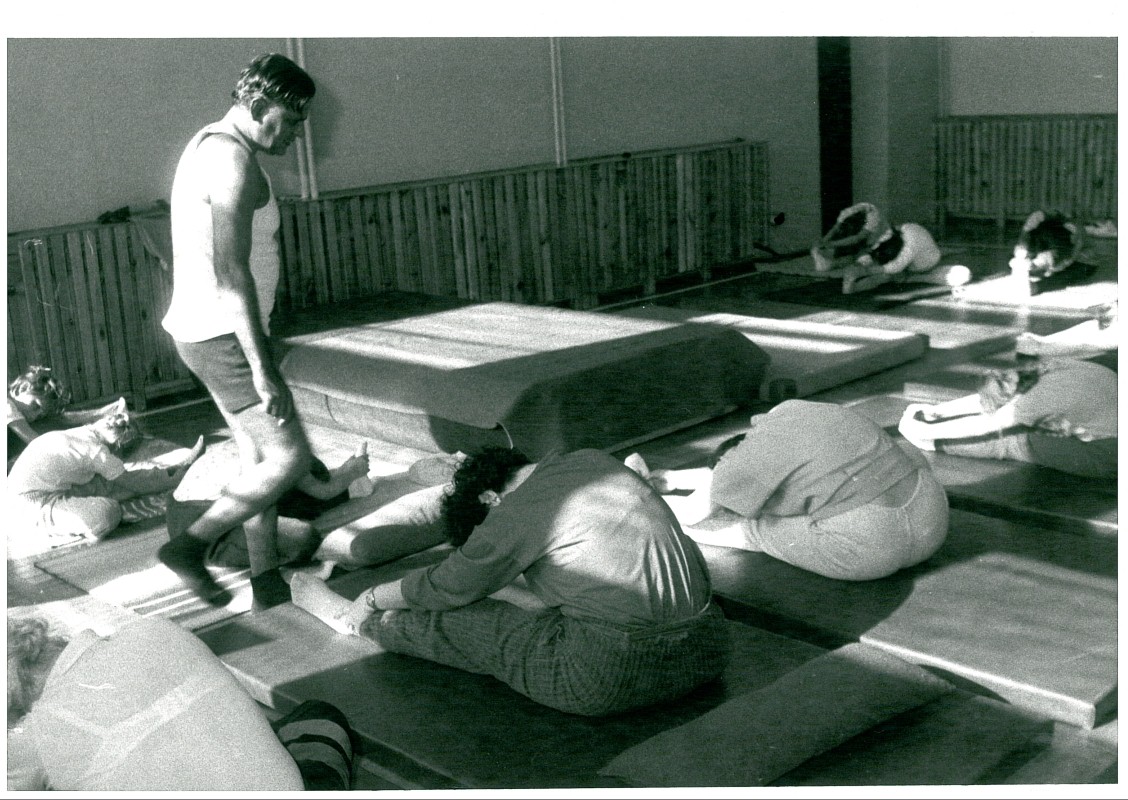 Pierwszy kurs Jogi w Kołobrzegumaj 1991r. – S.U. „Hutnik”
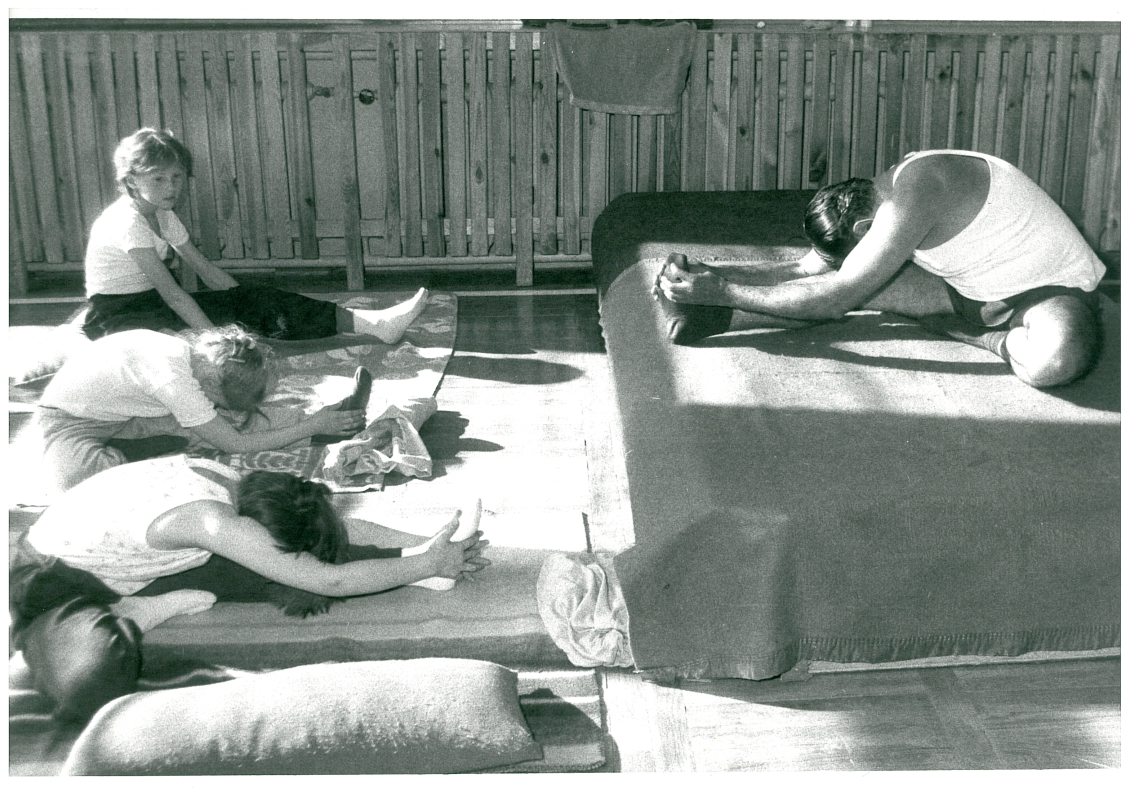 Drugi kurs Jogi w Kołobrzegu listopad 1991r. – S.U. „Hutnik”-prowadzi Prof.dr Ravi Javelgekar, Solapur-Indie
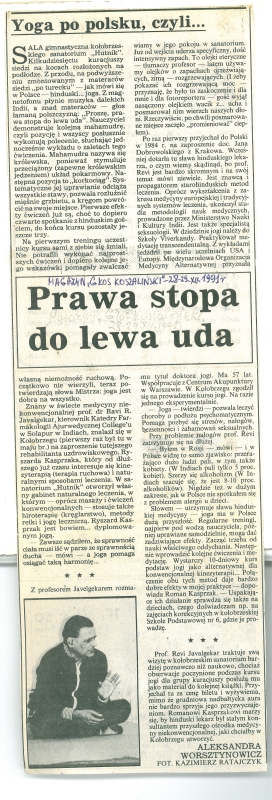 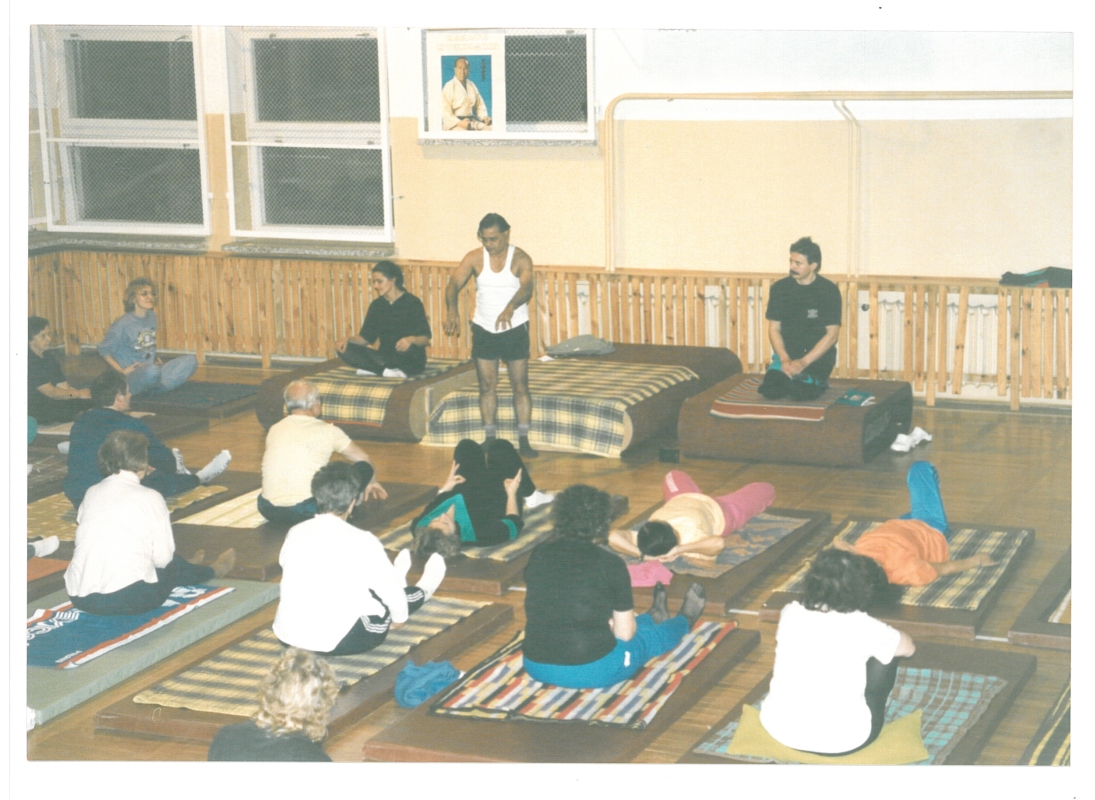 Drugi kurs Jogi w Kołobrzegu listopad 1991r. – S.U. „Hutnik”
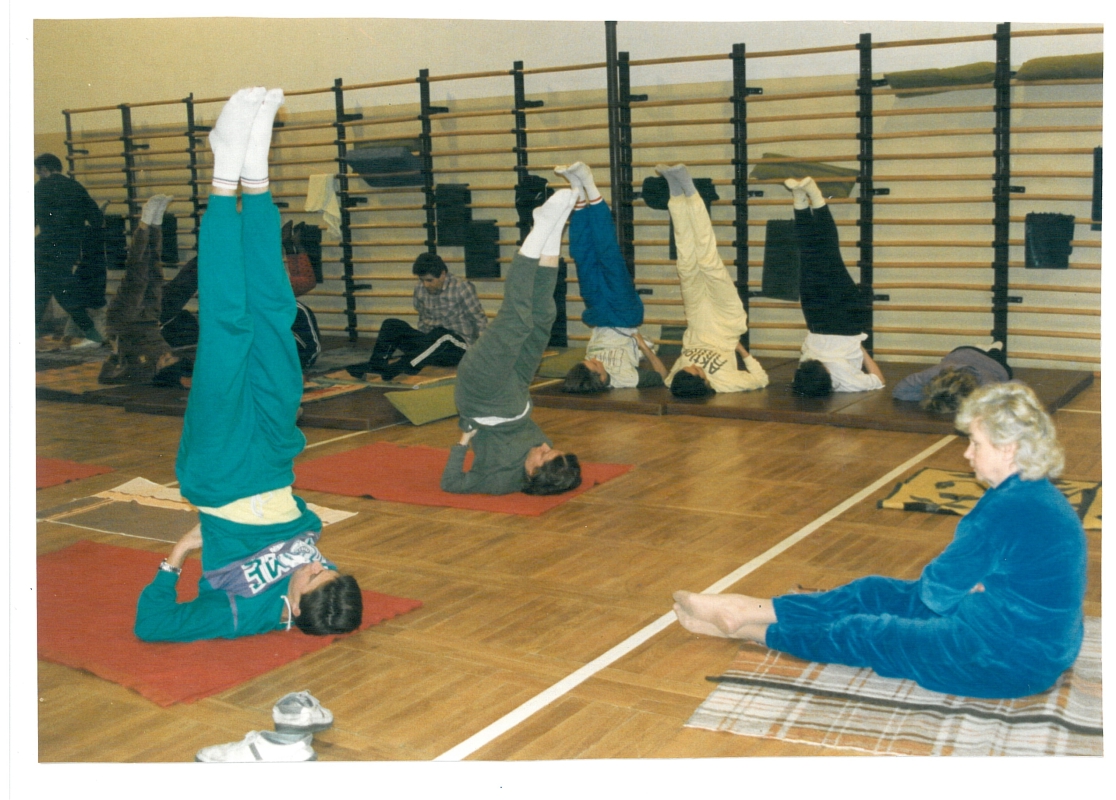 Drugi kurs Jogi w Kołobrzegu listopad 1991r. – S.U. „Hutnik”
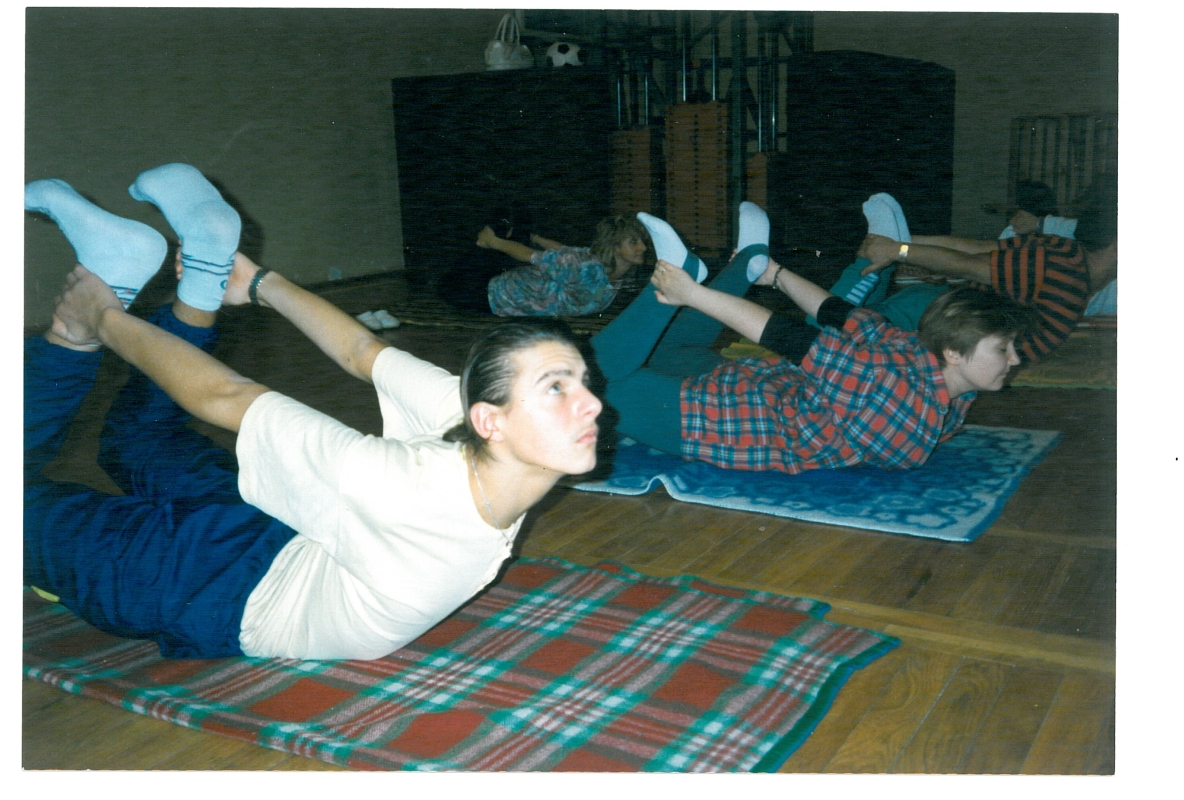 Drugi kurs Jogi w Kołobrzegu listopad 1991r. – S.U. „Hutnik”
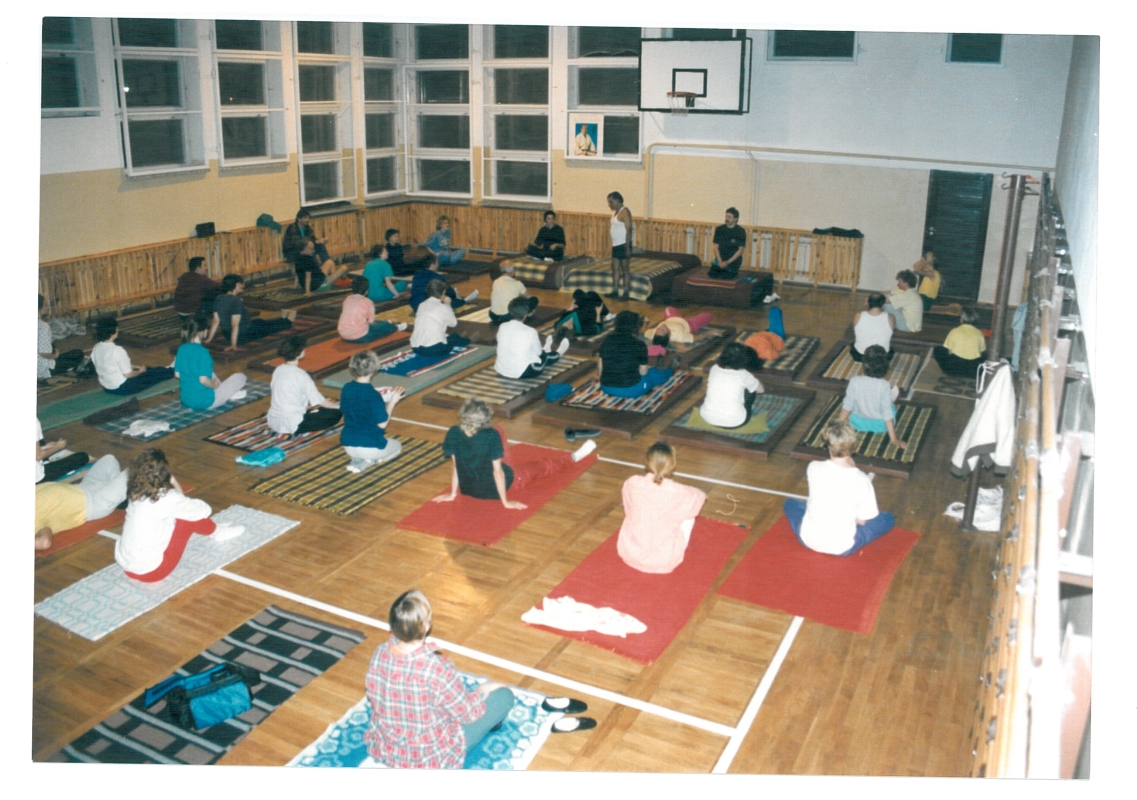 Drugi kurs Jogi w Kołobrzegu listopad 1991r. – S.U. „Hutnik”- prowadzi  Prof.dr Ravi Javelgekar
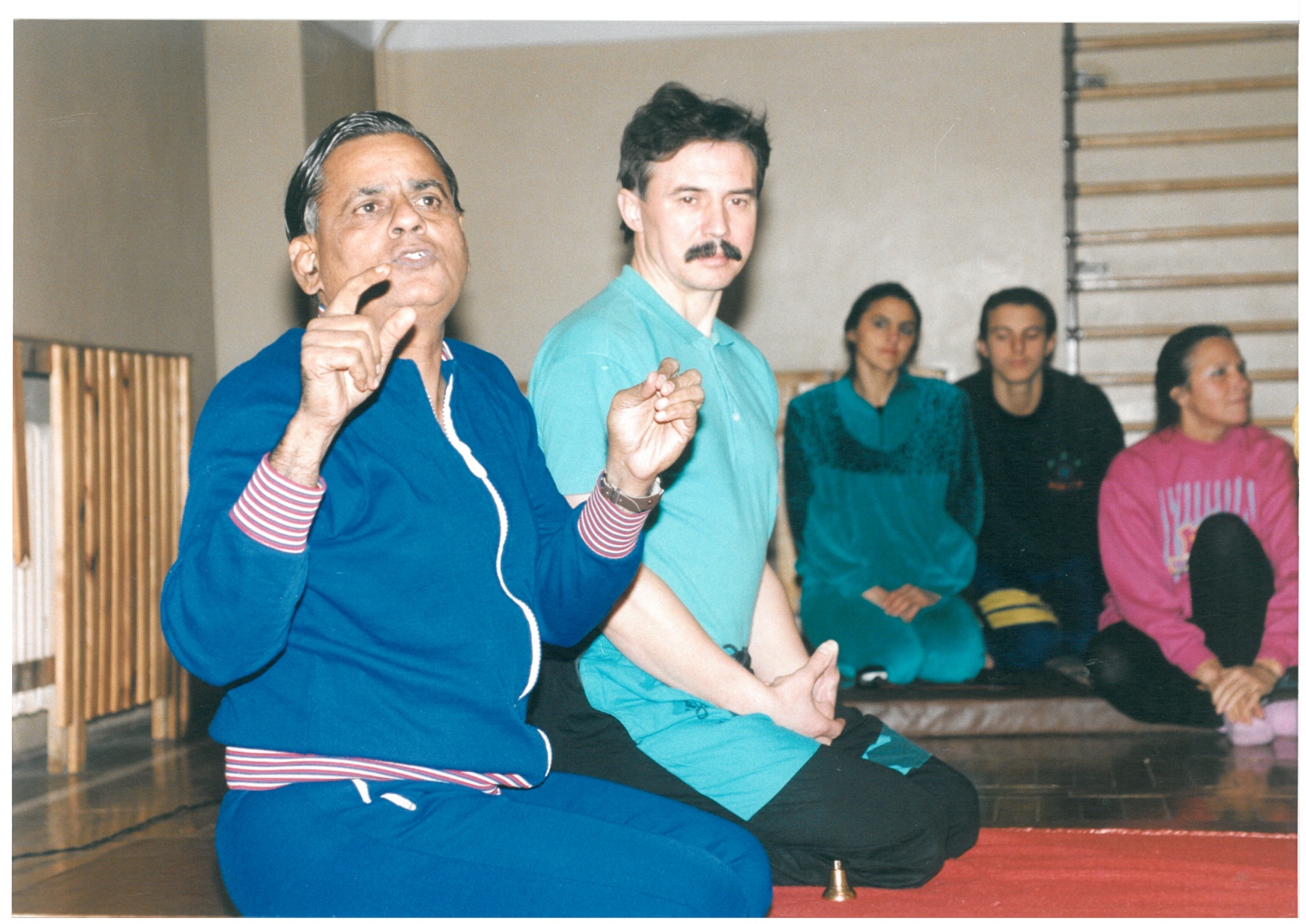 Pokłosie kursów –rok 1991
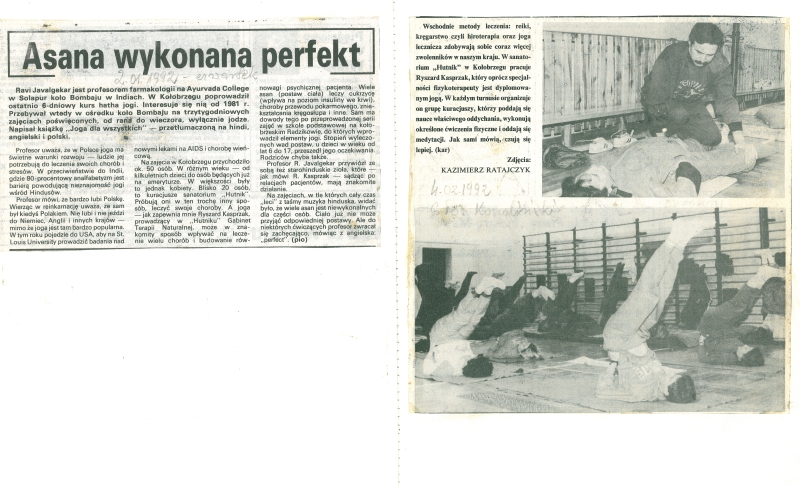 Pierwsze zajęcia stałej grupy
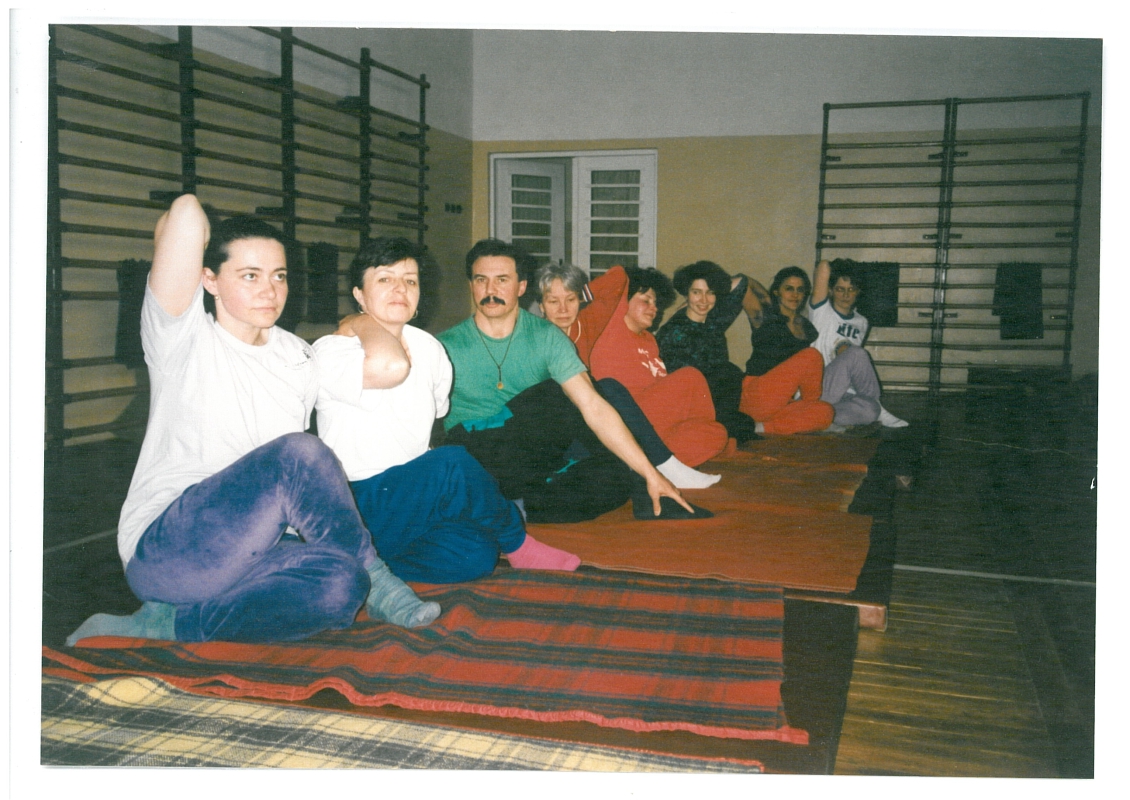 Hatha Joga lecznicza w warunkach sanatoryjnych – 1992r.
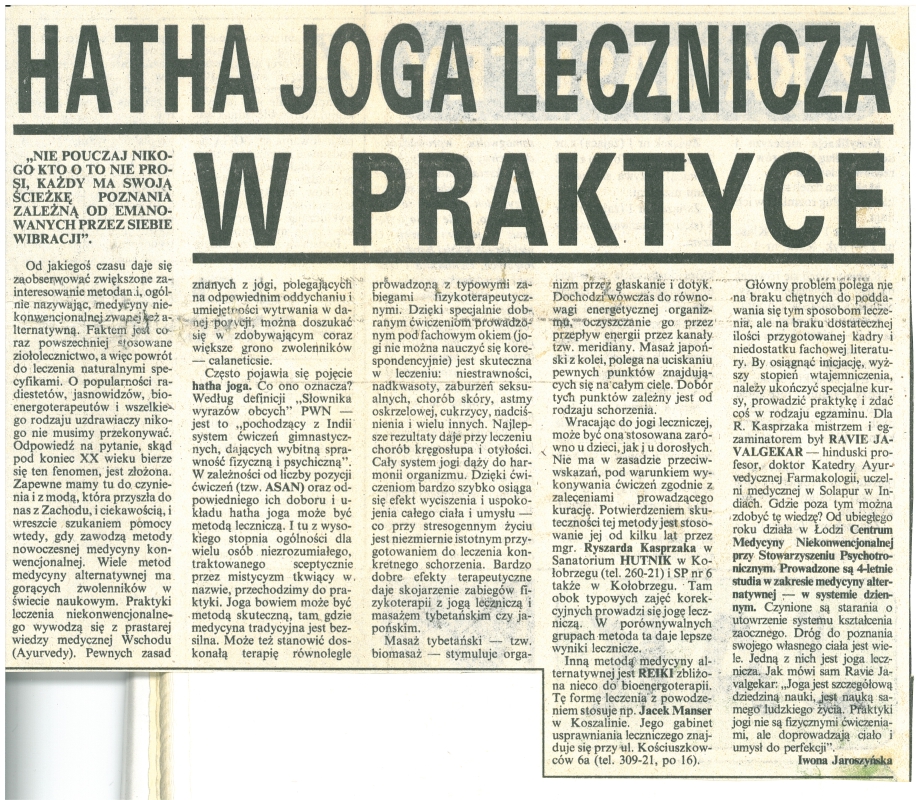 Trzeci kurs luty 1993r. – S.U. „Hutnik”
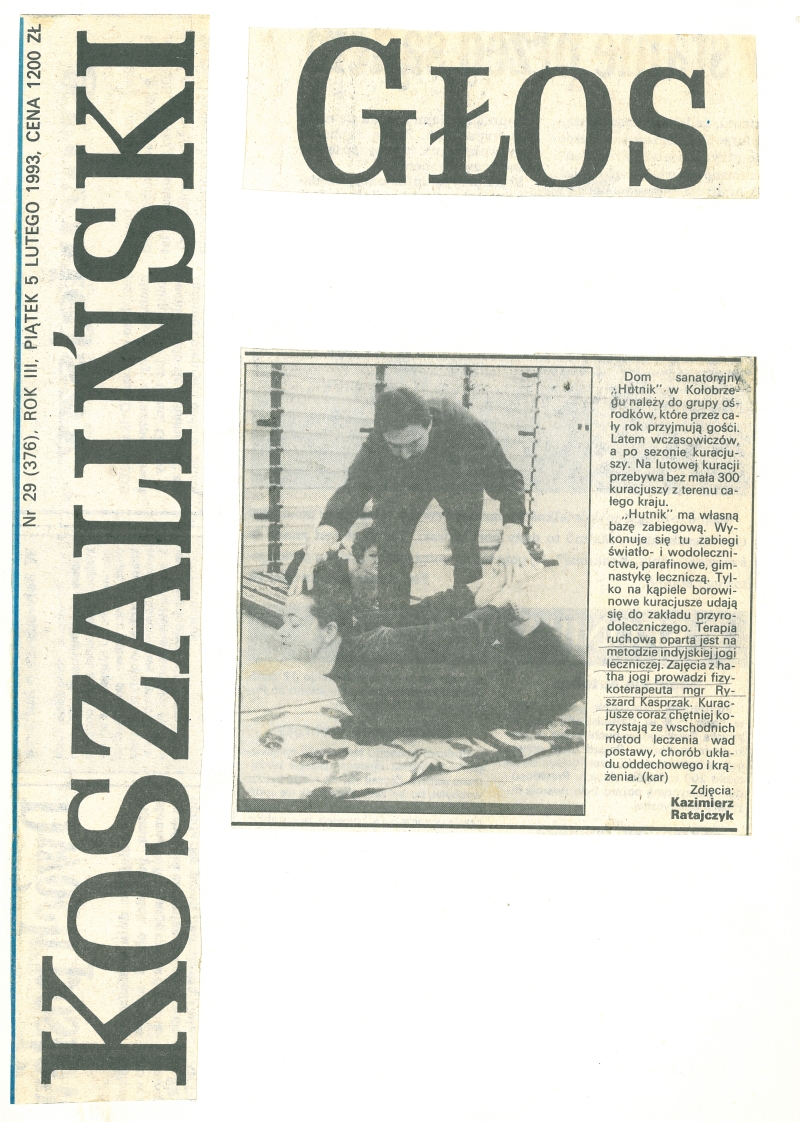 Coraz większe zainteresowanie Jogą
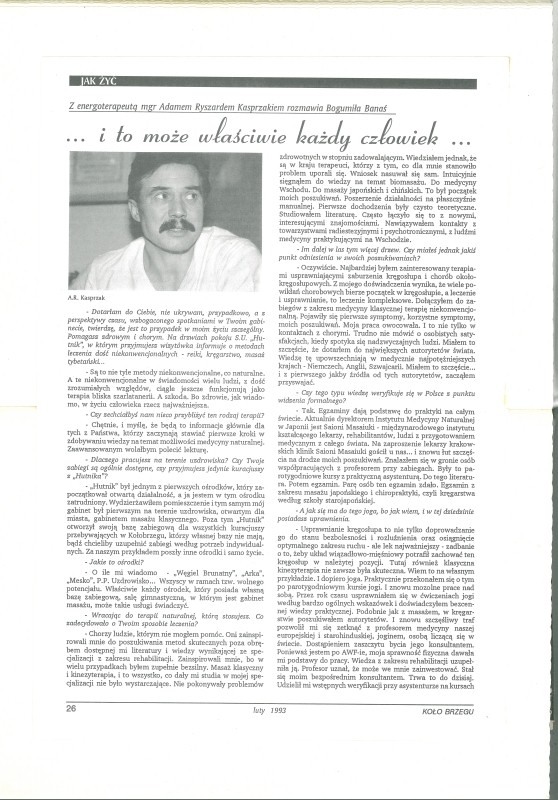 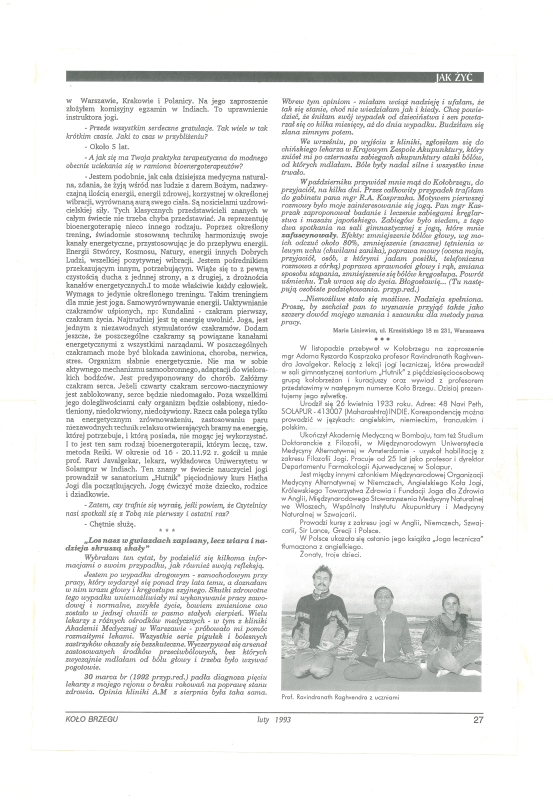 Joga w programie gimnastyki korekcyjnej – S.P. nr 6. Wizyta na zajęciach Prof. dr Raviego  Jevalgekara- rok 1991
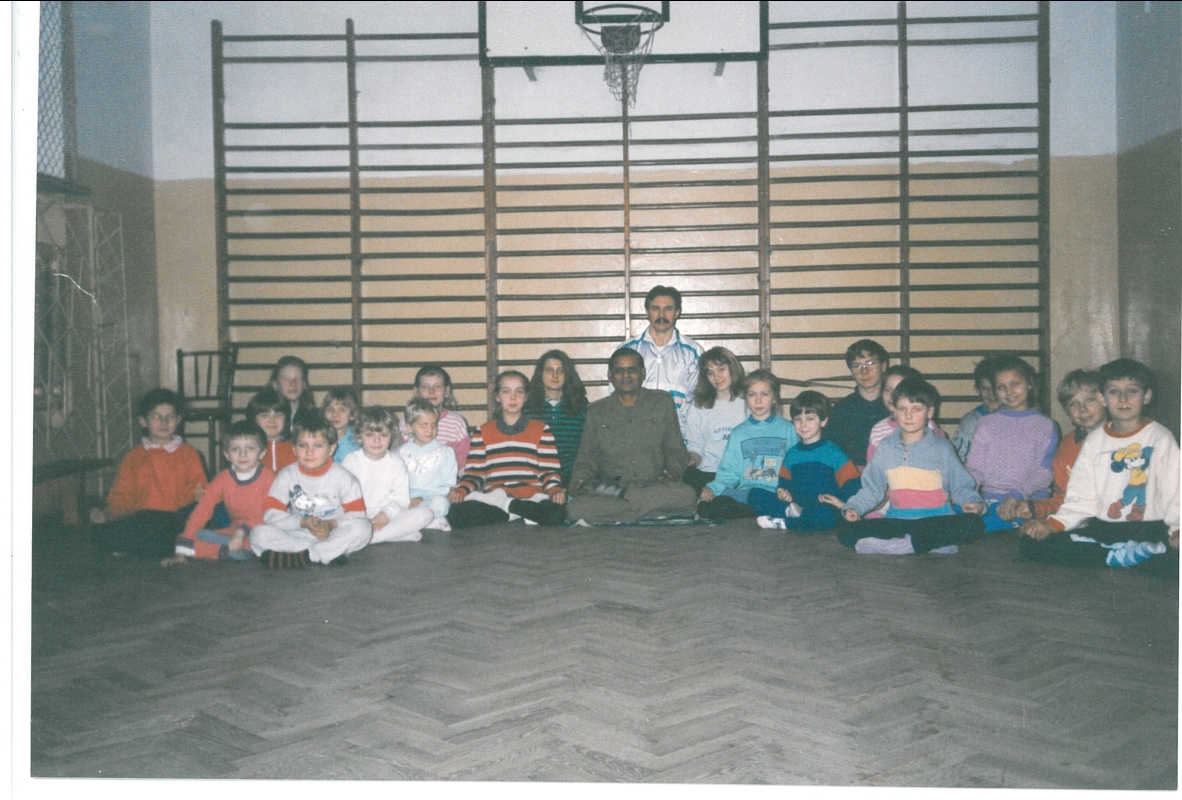 Coraz większe zainteresowanie Jogą
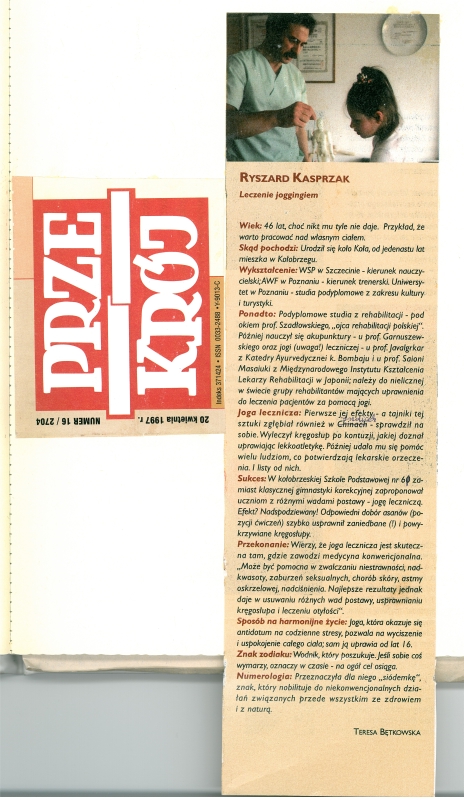 Coraz większe zainteresowanie Jogą
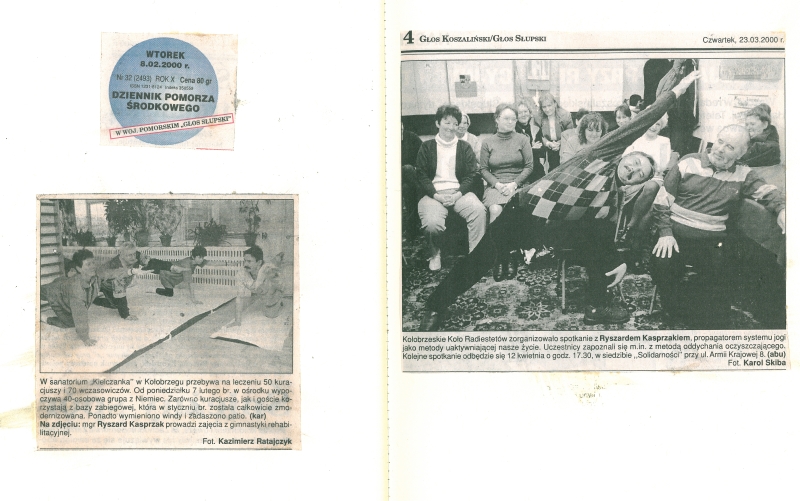 Wakacje z Jogą1993r. - Bieszczady
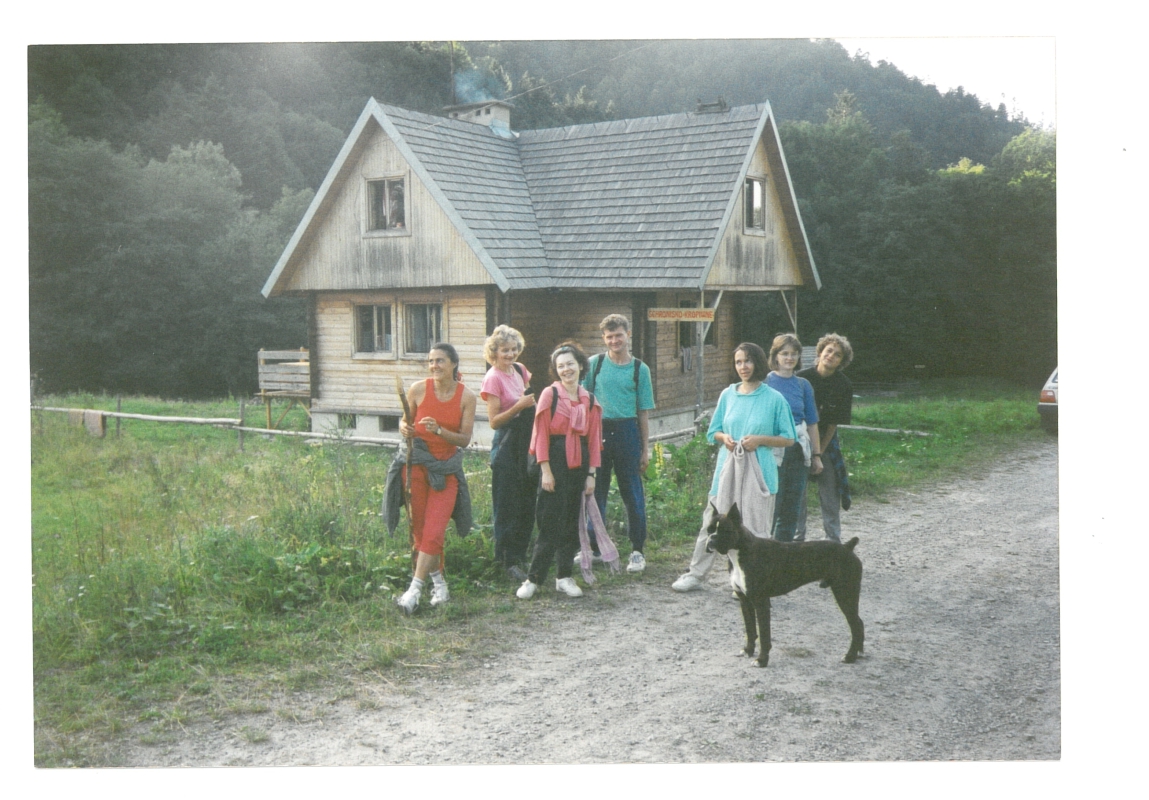 Wakacje z Jogą1993r. - Bieszczady
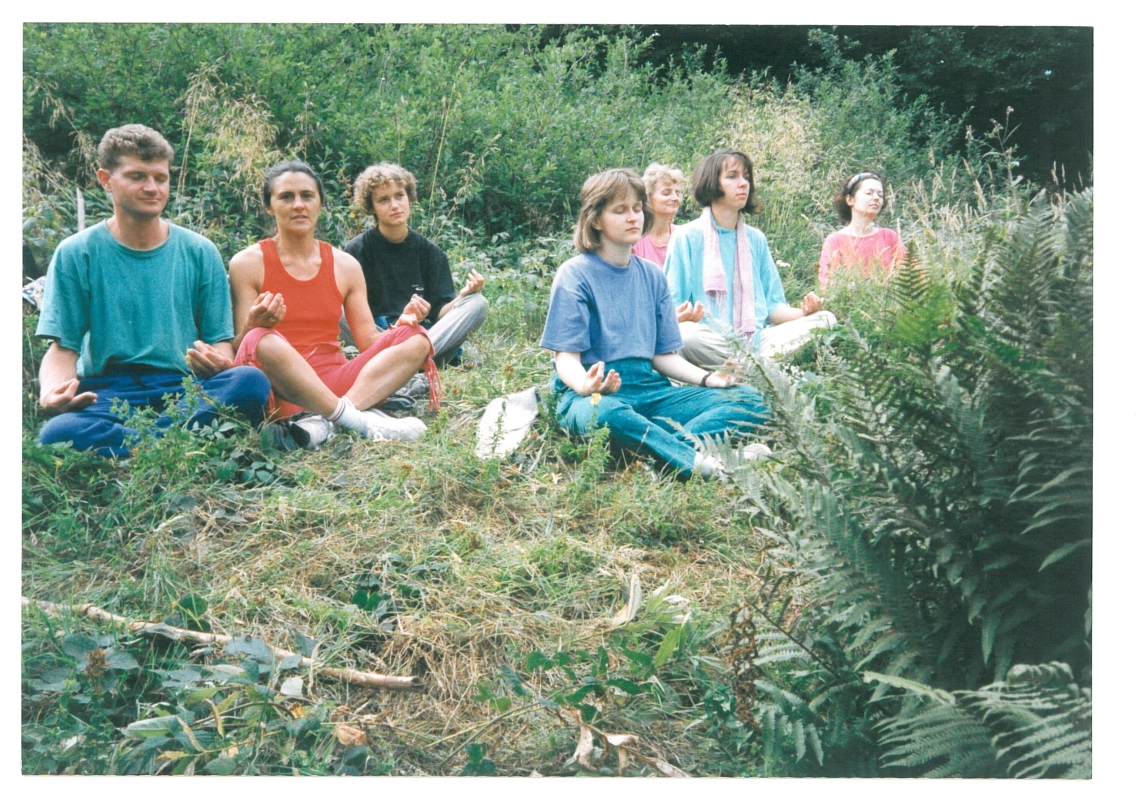 Wakacje z Jogą1994r. - Chodzież
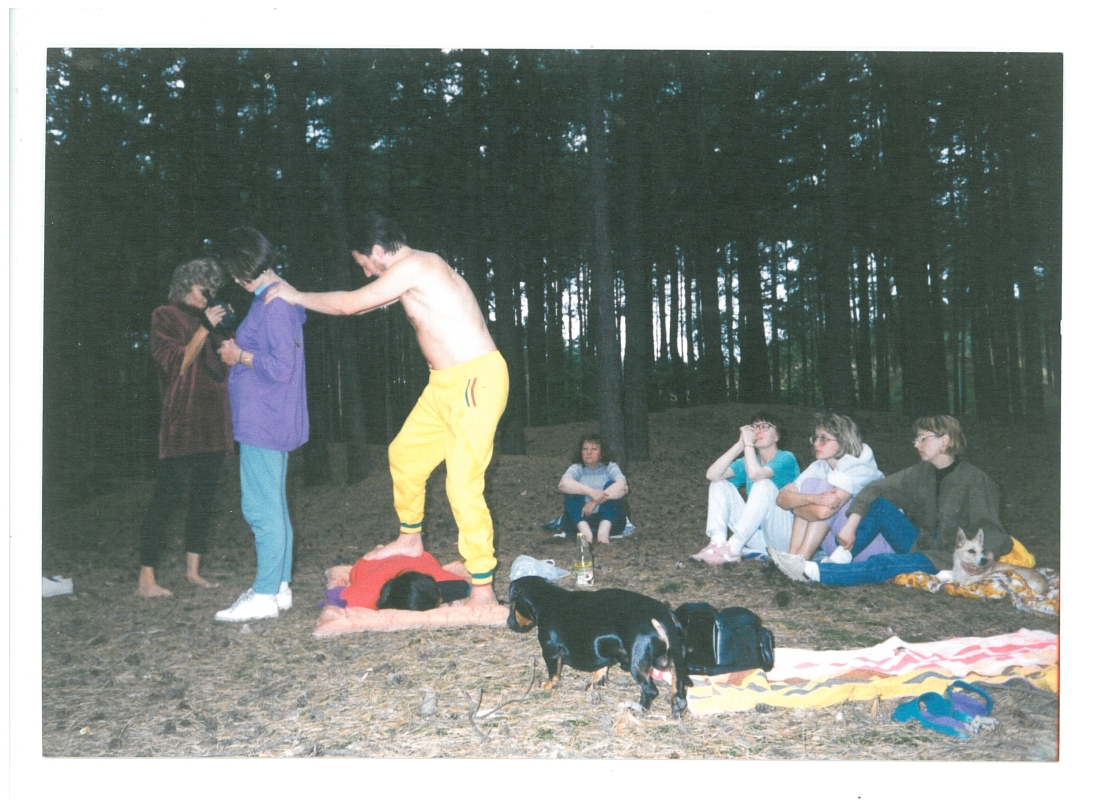 Wakacje z Jogą1994r. - Chodzież
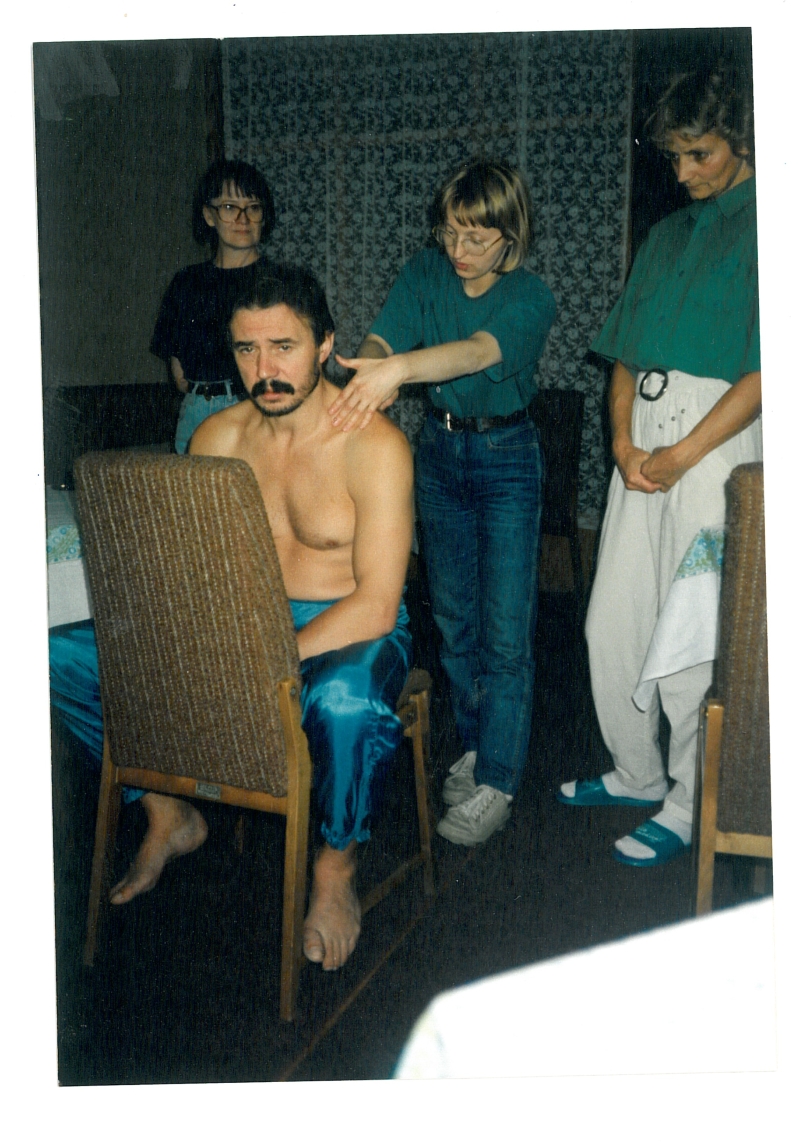 Wakacje z Jogą1994r. - Chodzież
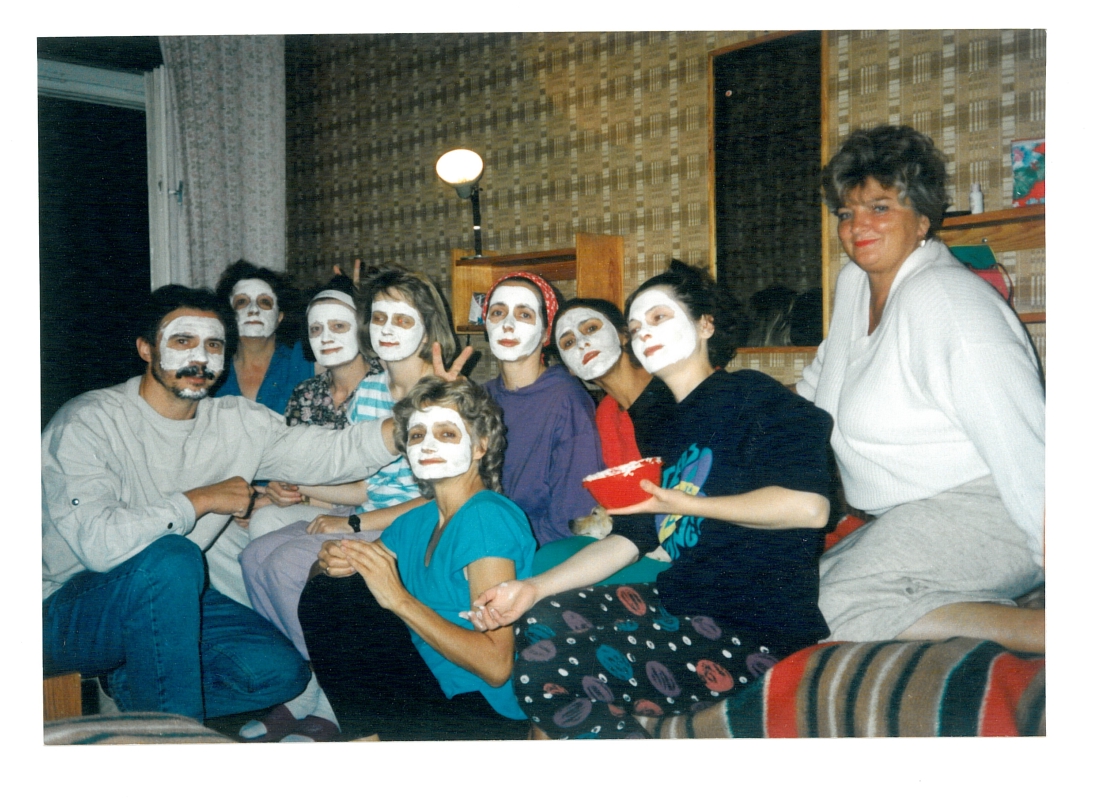 Wakacje z Jogą1994r. – wyprawa rowerowa
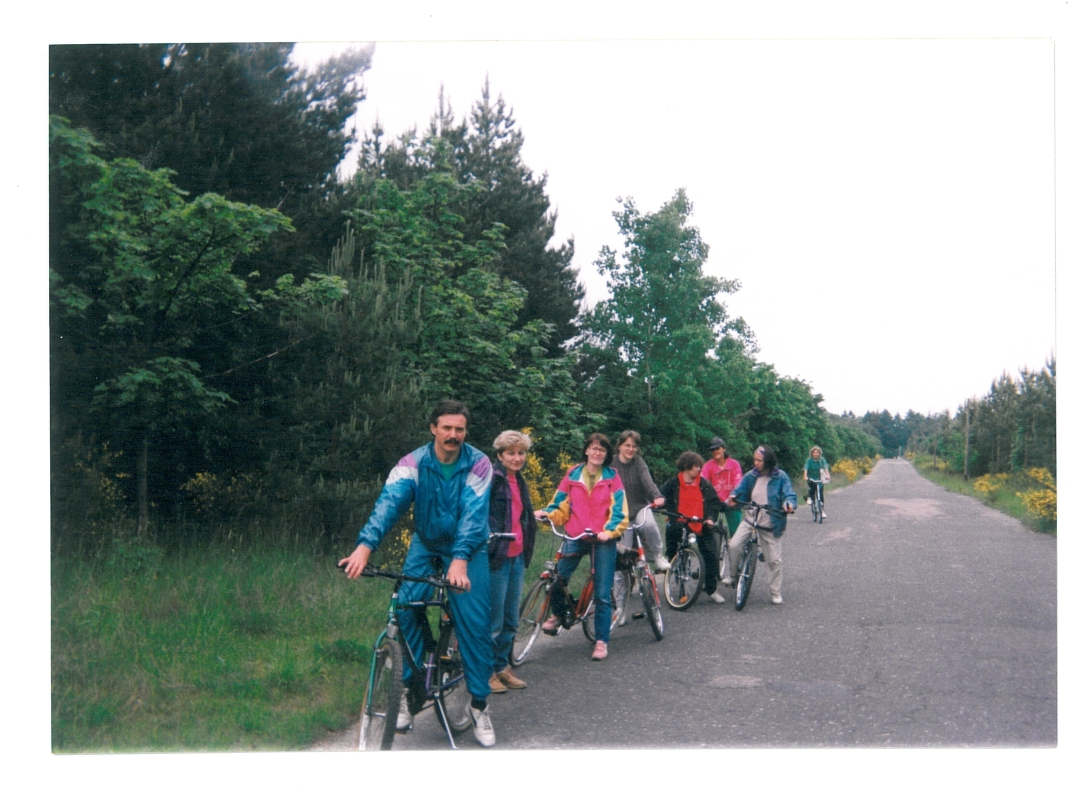 Wakacje z Jogą1994r. – wyprawa rowerowa
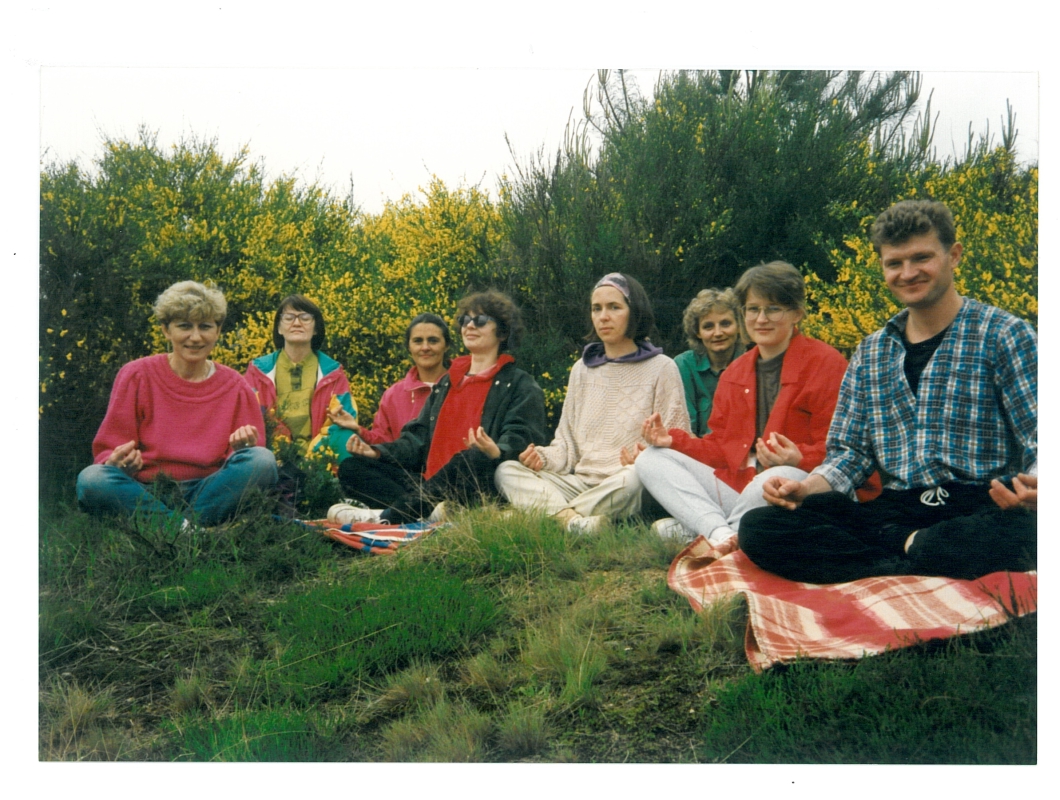 Wakacje z Jogą1995r. – Stare Drawsko
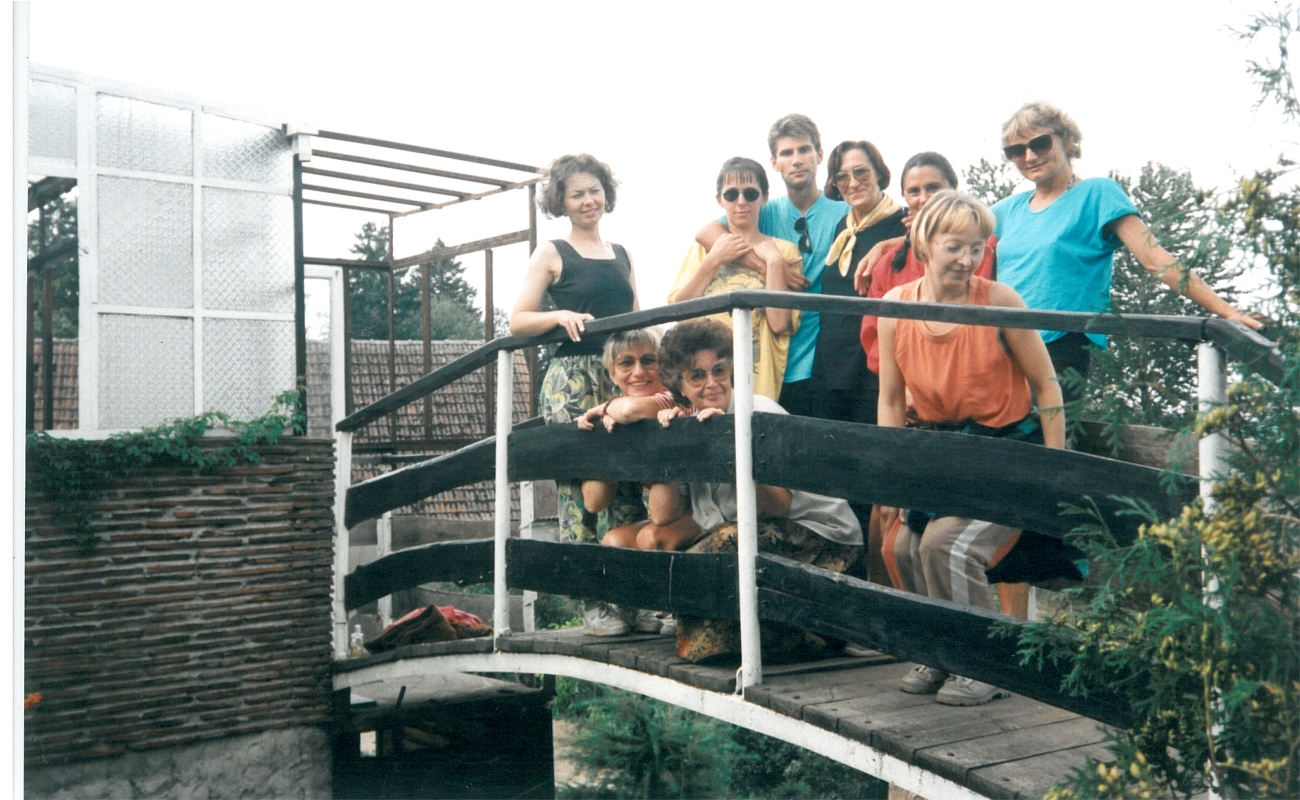 Wakacje z Jogą1995r. – Stare Drawsko
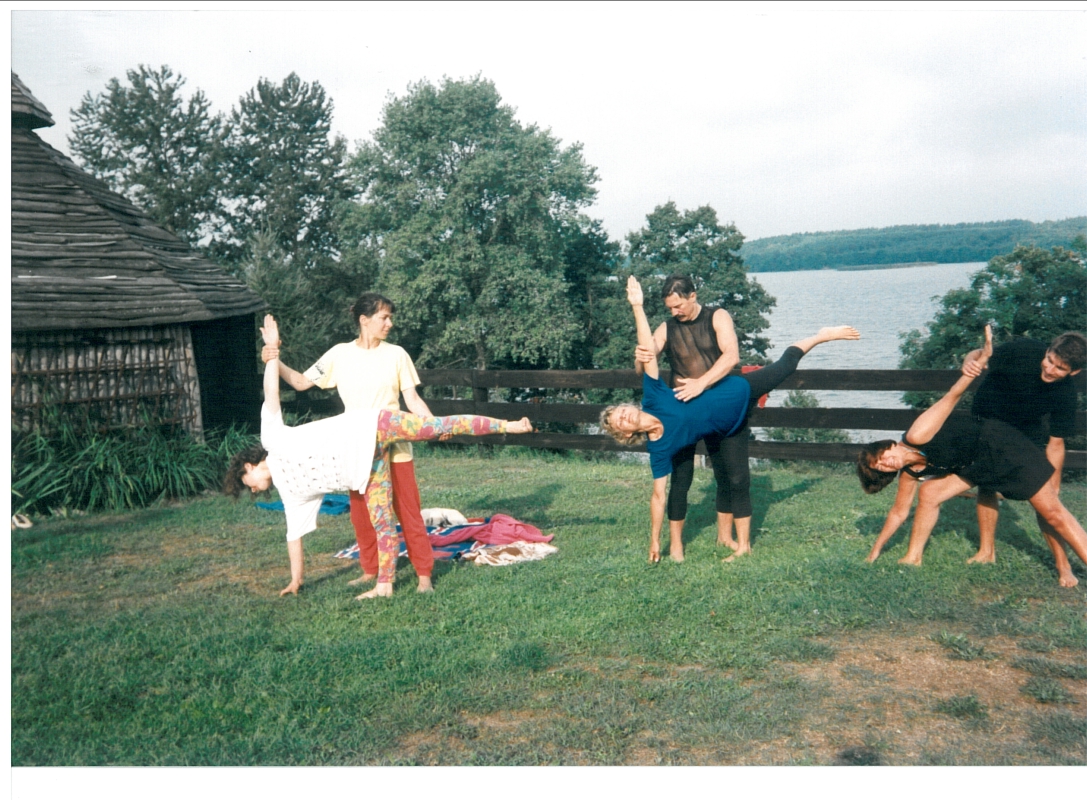 Wakacje z Jogą1997r. – Kalwaria Zebrzydowska(Sanktuarium)
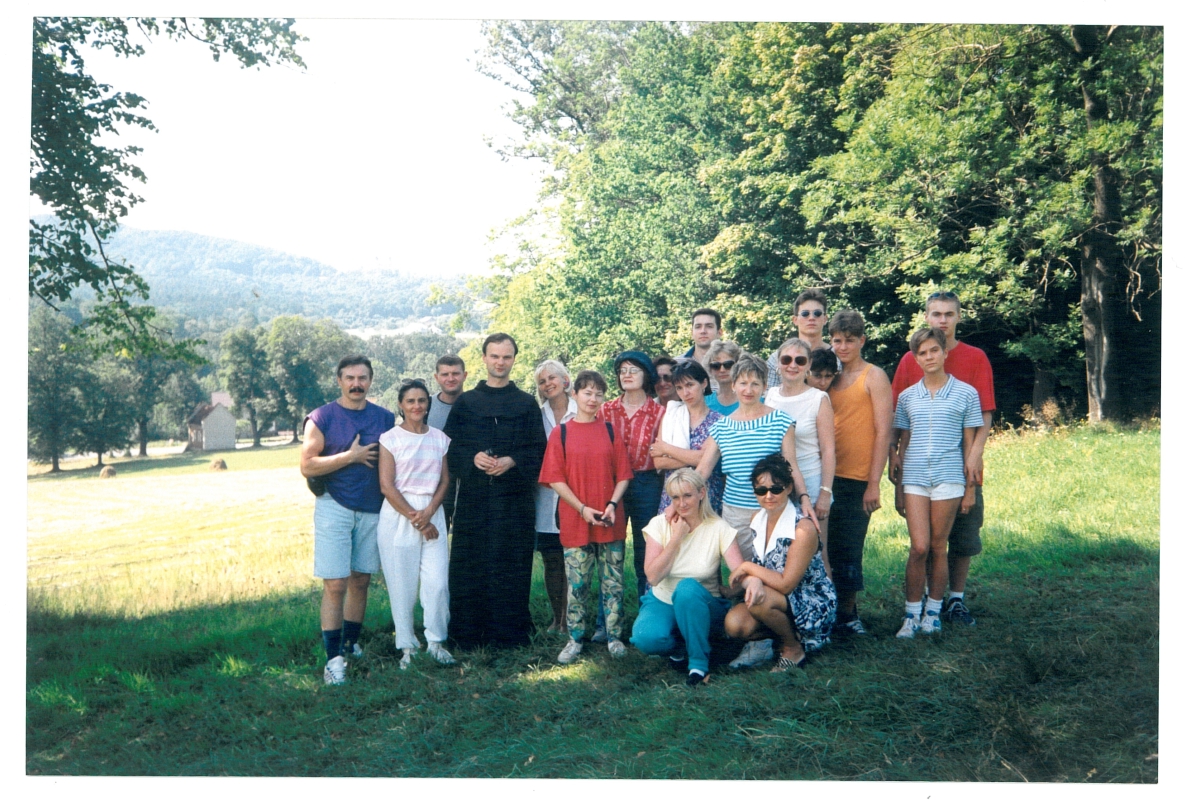 Wakacje z Jogą- 1997r.Kalwaria Zebrzydowska
Wakacje z Jogą1997r. – Kalwaria Zebrzydowska
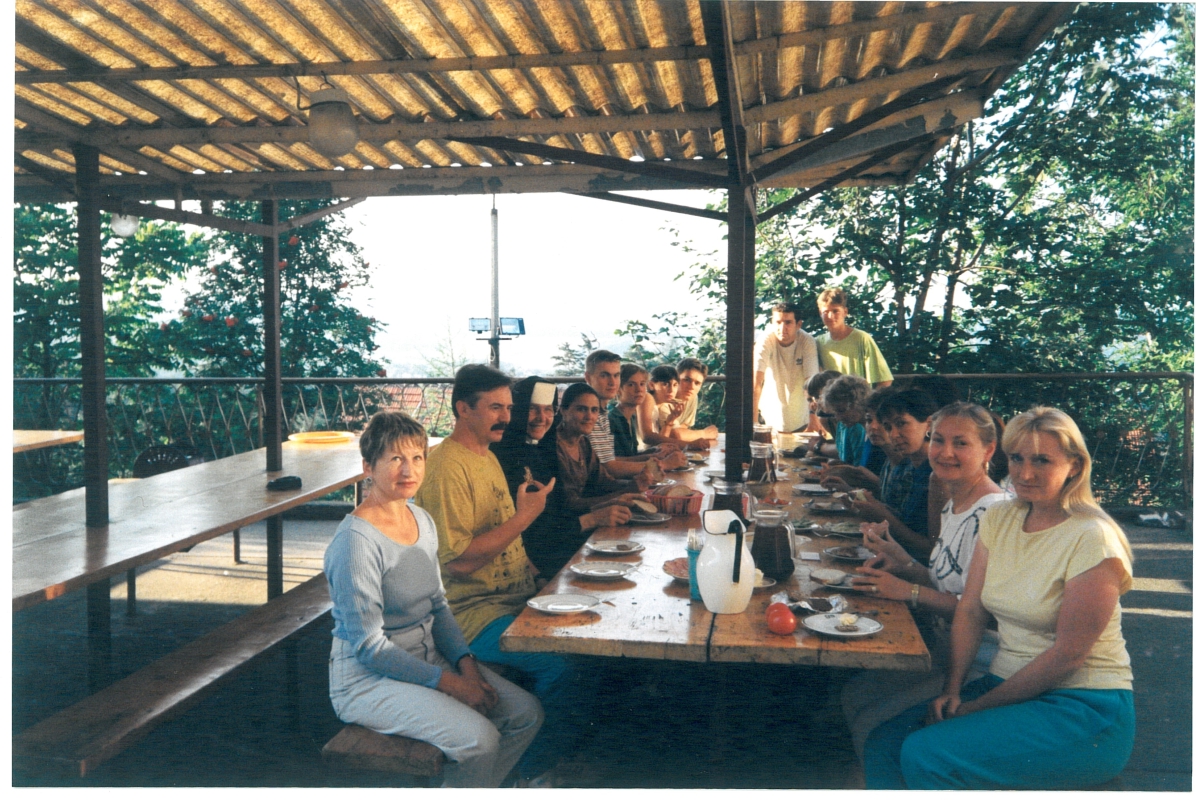 Joga Studio „SivaSana” poszukująca swojego miejsca
1991 – 1992r. -  S.U. „Hutnik”
  1992r. – O.S.W „Górnik”
  1993 – 1997r.  Ratusz Miejski
  1997 – 2005r. – O.S.W „Chalkozyn”; Hotel „Centrum”; Przedszkole przy ul. Radomskiej; OSW „Chalkozyn”
  2005 – 2007r. – S.P. nr 1.
  2007r. – własne lokal – JOGA Studio „SivaSana” – ul. Czarnieckiego 5A/II
Joga Studio „SivaSana” poszukująca swojego miejsca
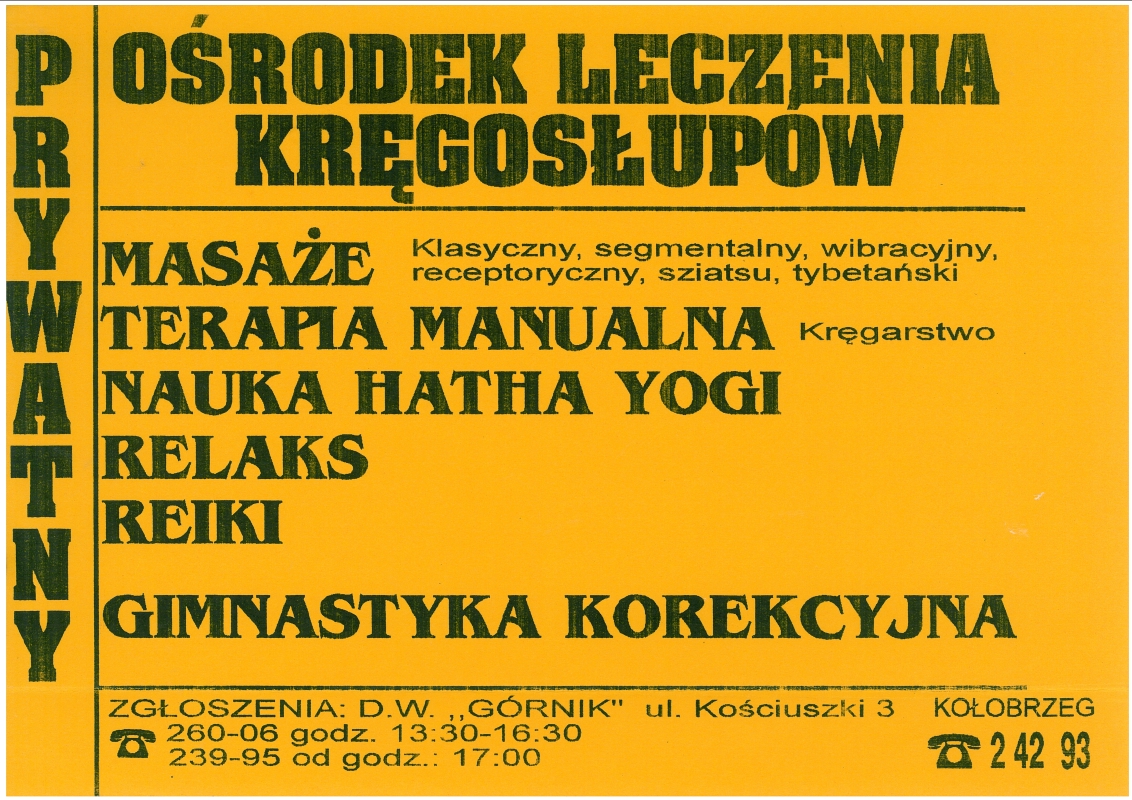 Joga Studio „SivaSana” poszukująca swojego miejsca
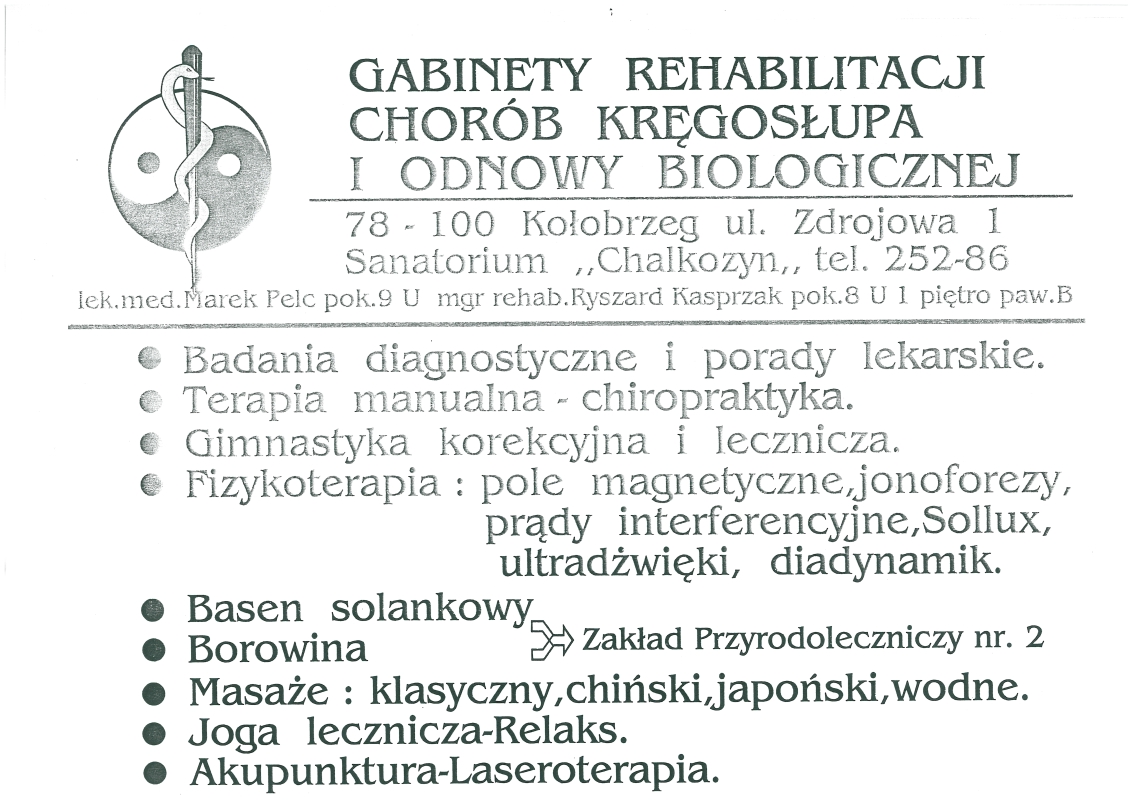 S.U.Kielczanka-1993-2007r
Listopad 1993r. – Ratusz Miejski, Kolejny kurs Prowadzi Prof.dr Ravi Javelgekar
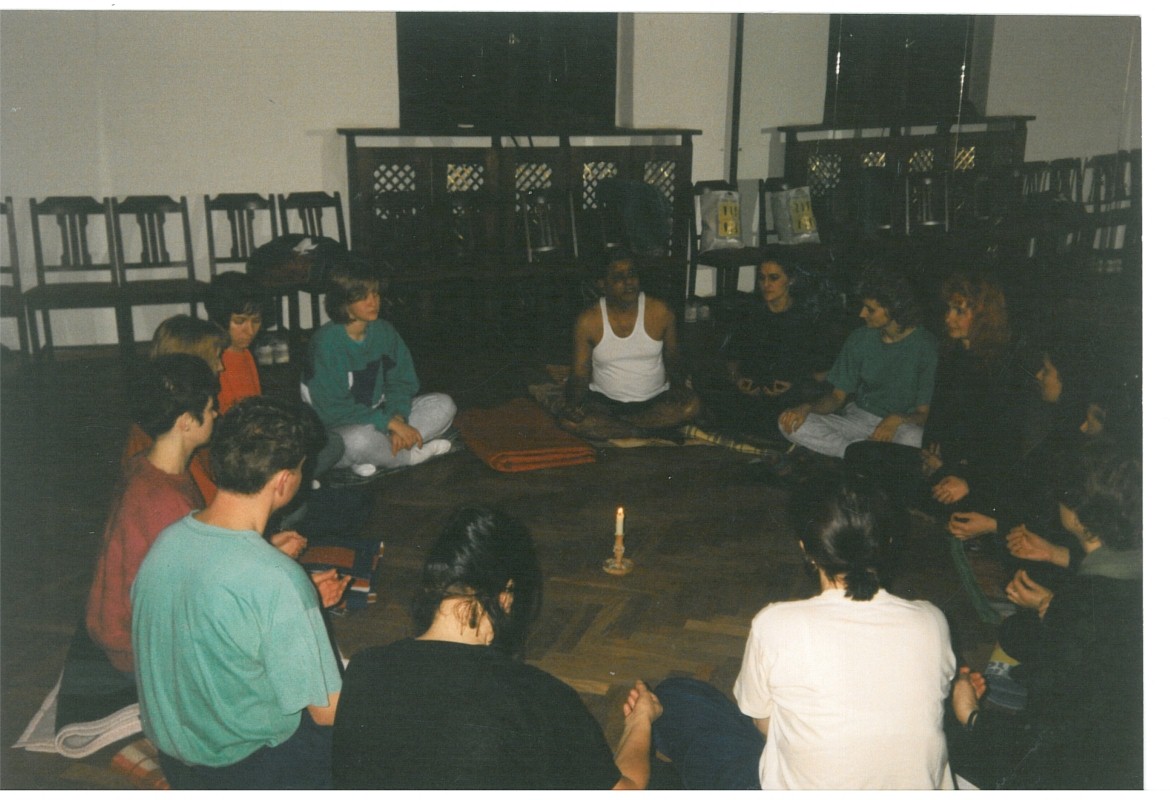 Listopad 1993r. – Ratusz Miejski
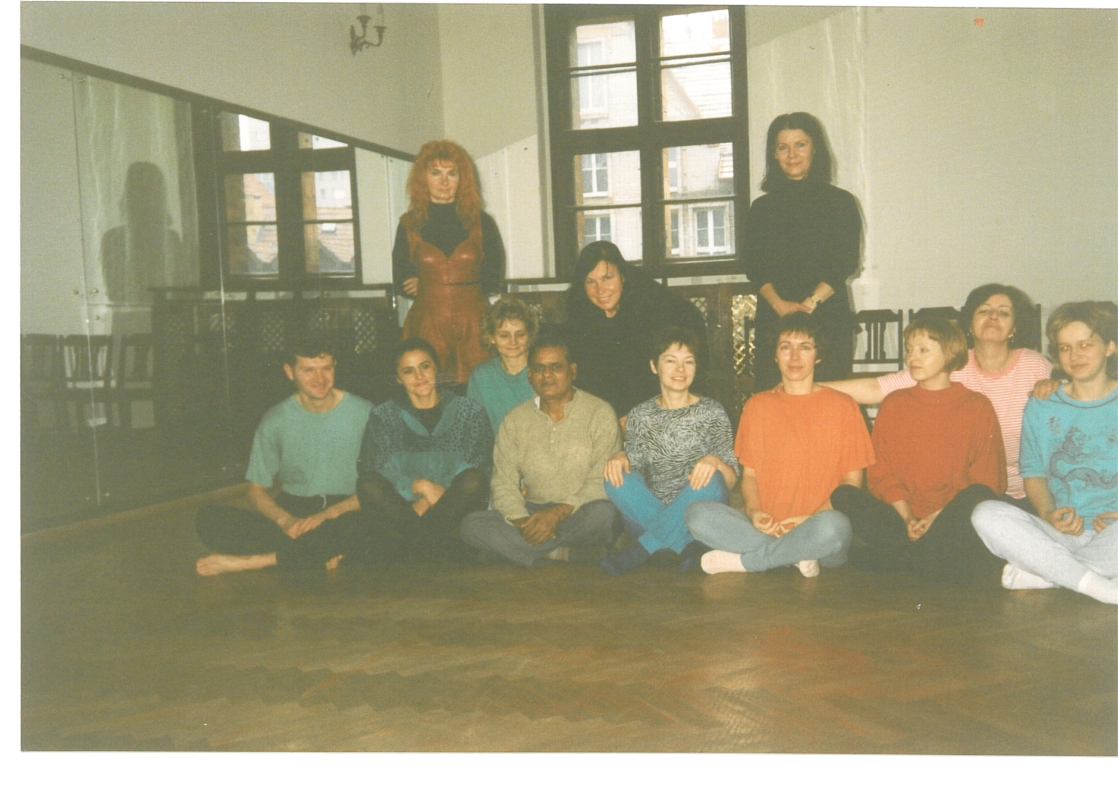 Marzec 1996r. – Ratusz Miejski
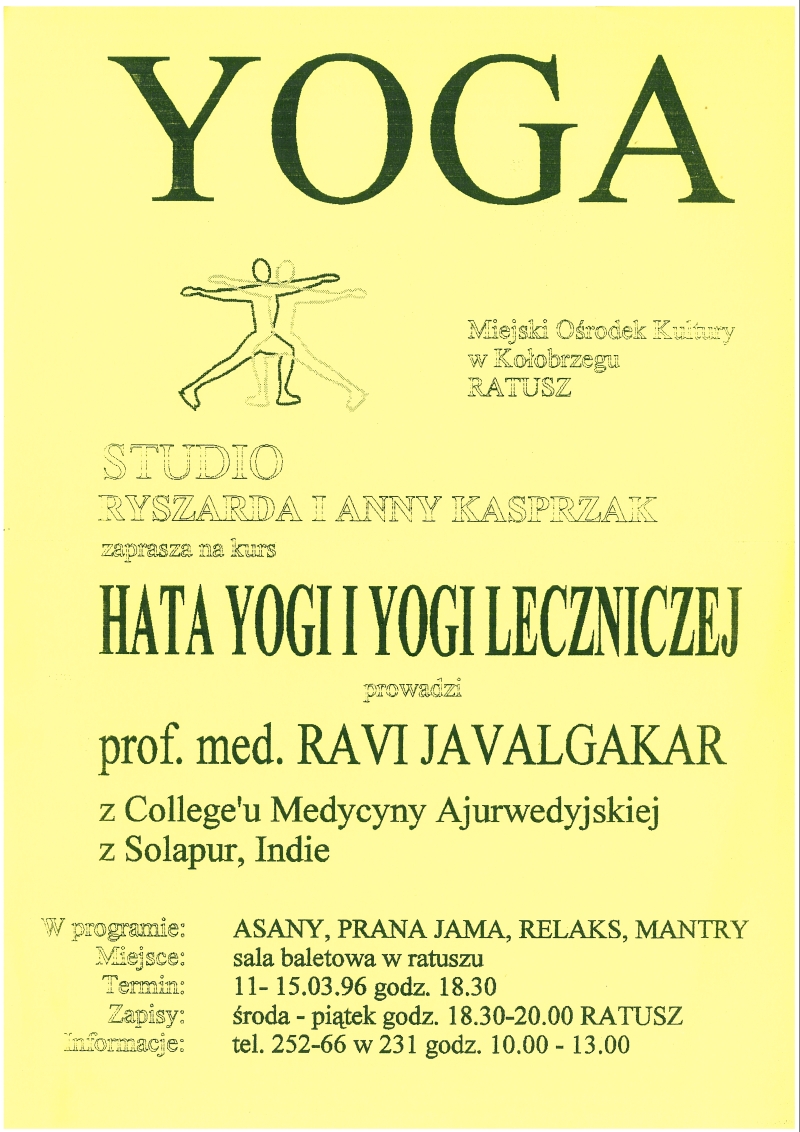 Marzec 1996r. – Ratusz Miejski
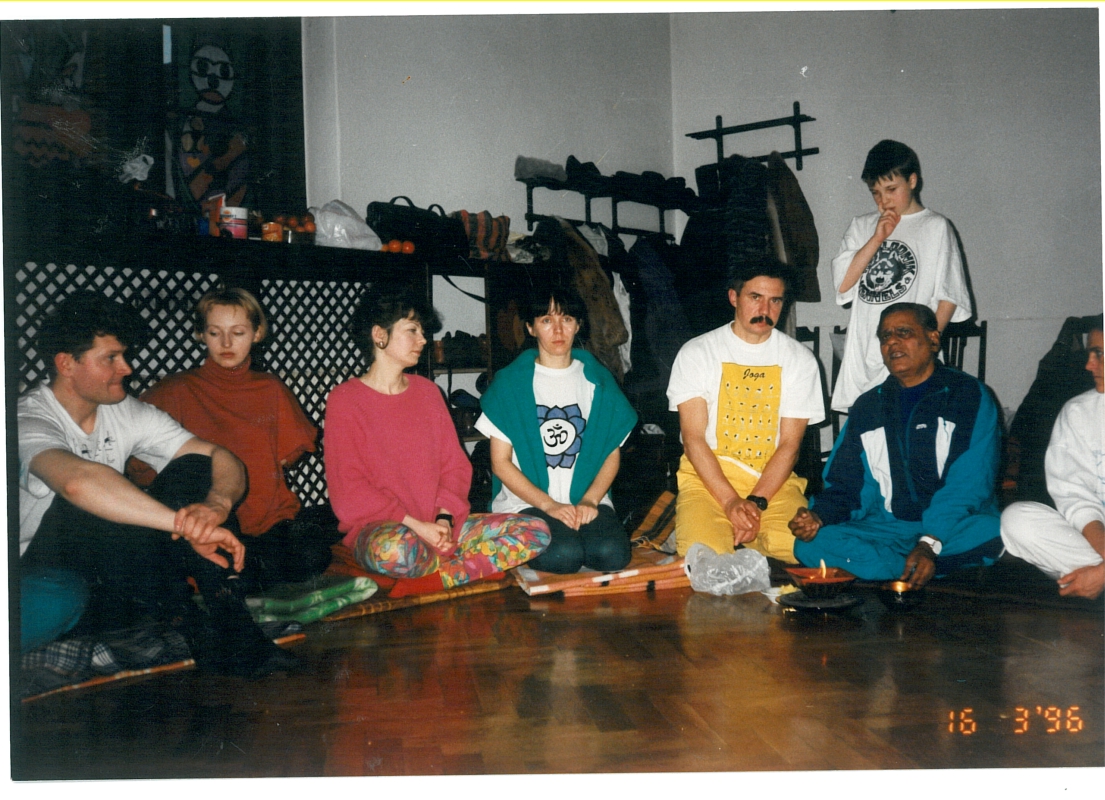 Marzec 1996r. – Ratusz Miejski
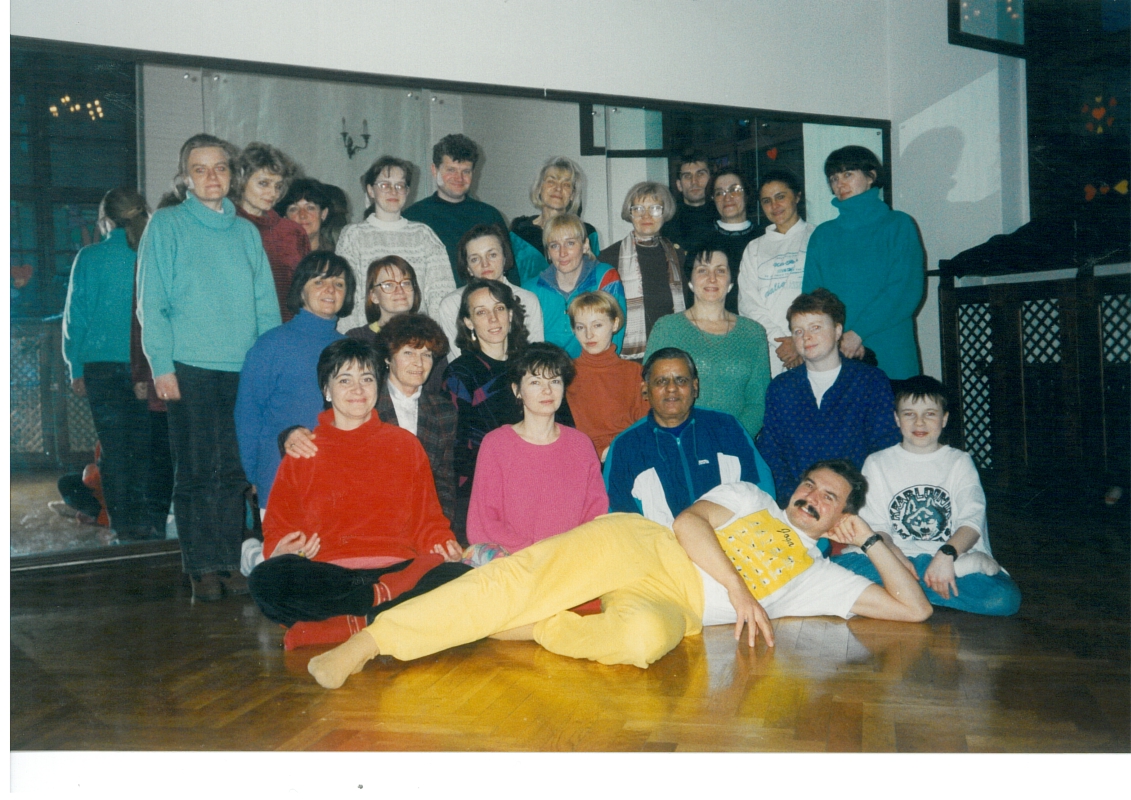 1999r. – „Chalkozyn”
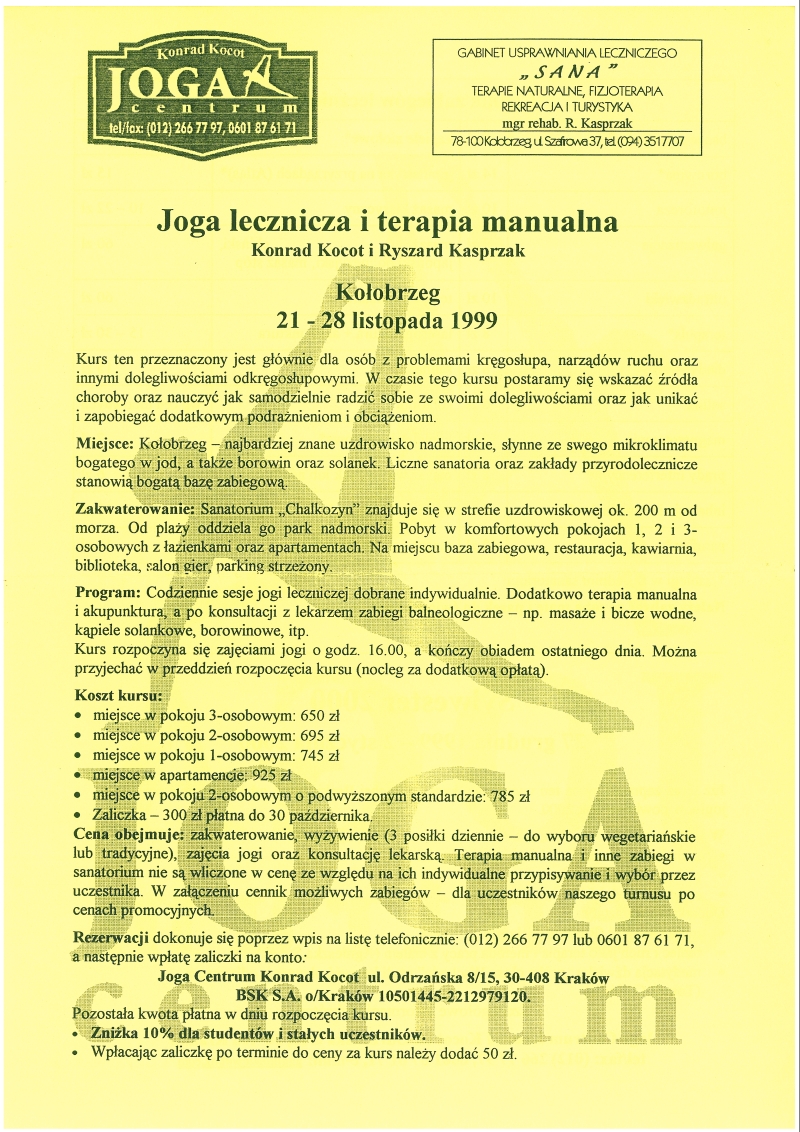 Kurs z podstaw Ayurvedyczerwiec 2004r.-prowadzi  Prof.dr R. Javalgekar
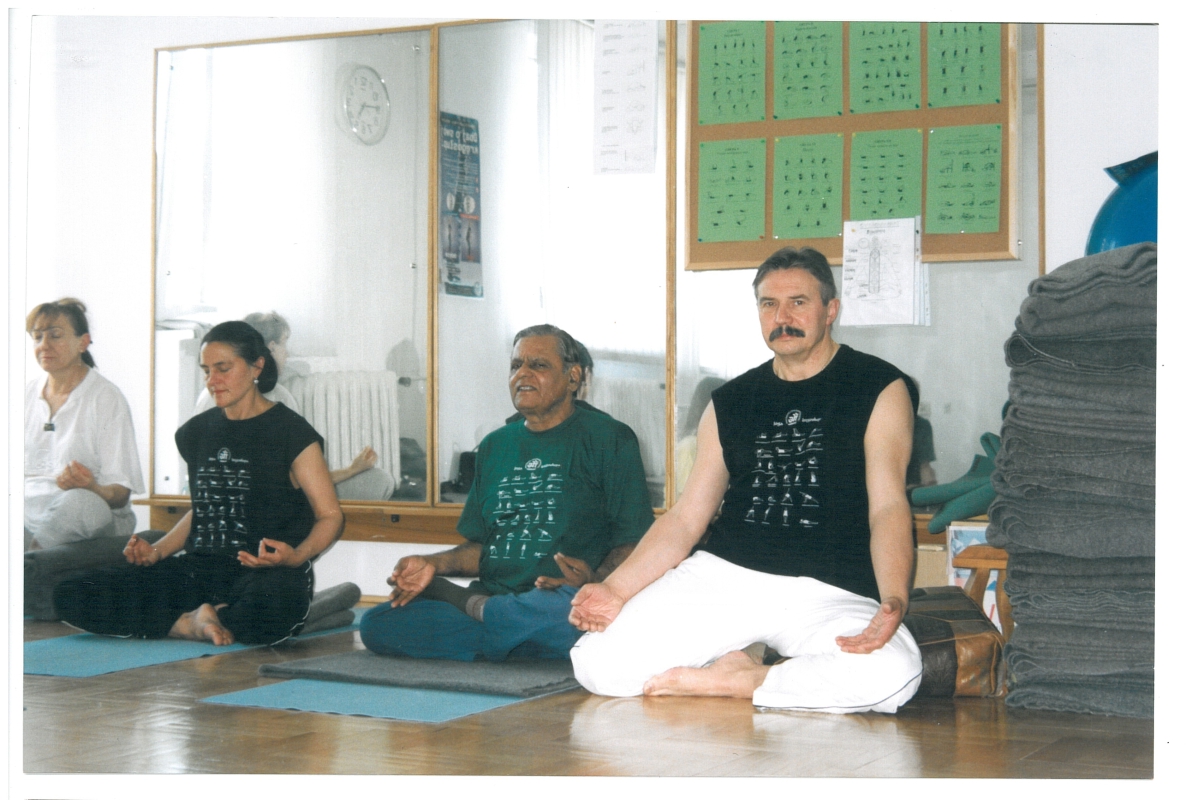 Kurs z podstaw Ayurvedyczerwiec 2004r.
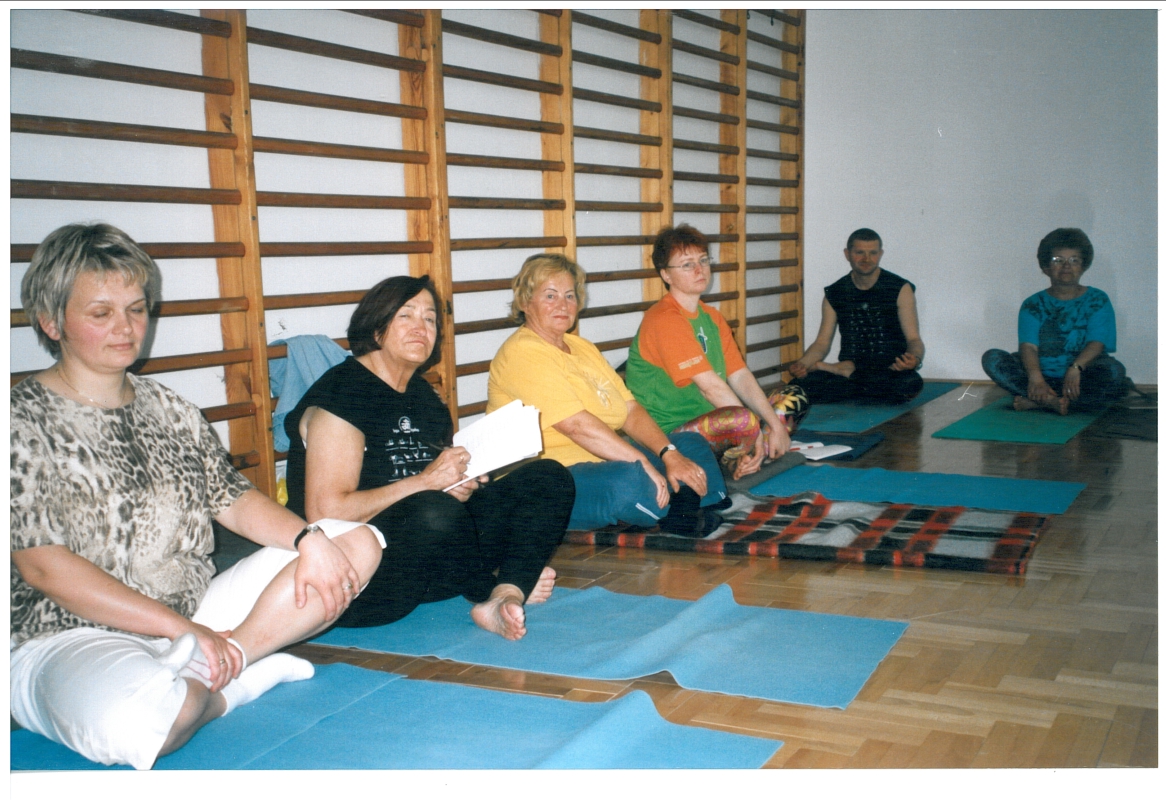 15 lat JOGA Studio– „Chalkozyn”- w optyce Redaktora i wydawcy KOŁOBRZESKIE WIADOMOŚCI Kazimierza Ratajczyka
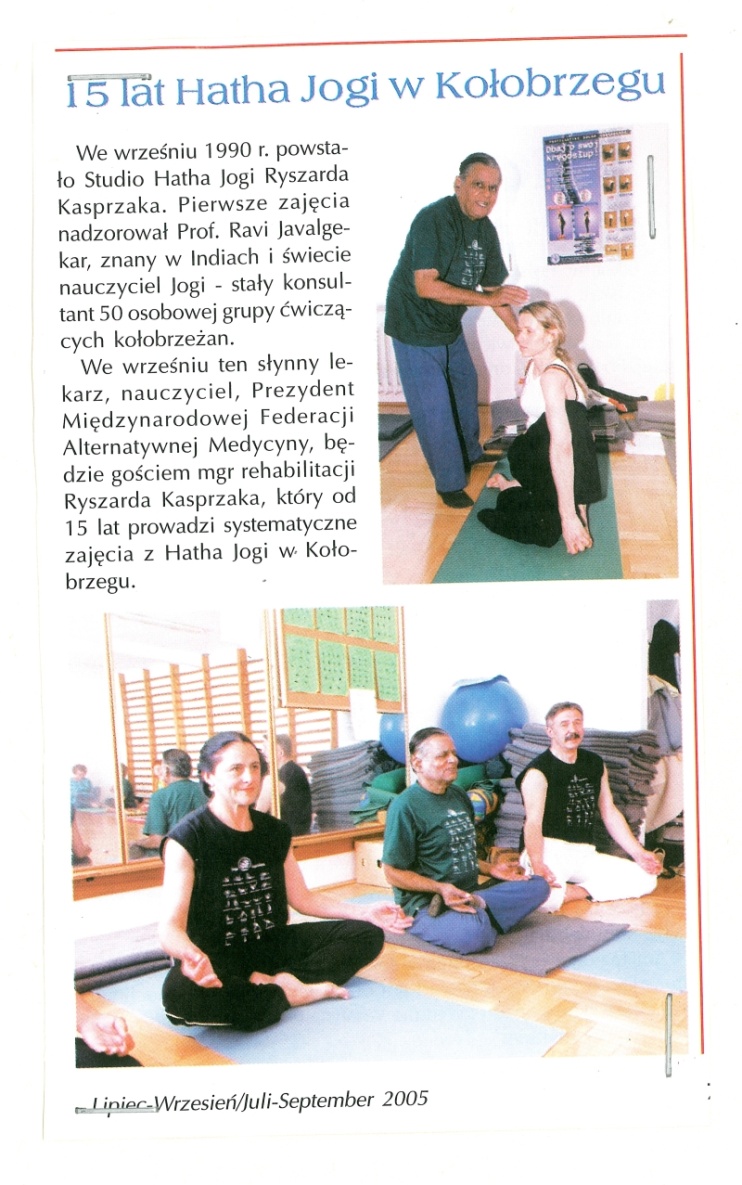 2005 – 2007r.  - S.P. nr 1.- Zajęcia widziane okiem teleobiektywu Karola Skiby
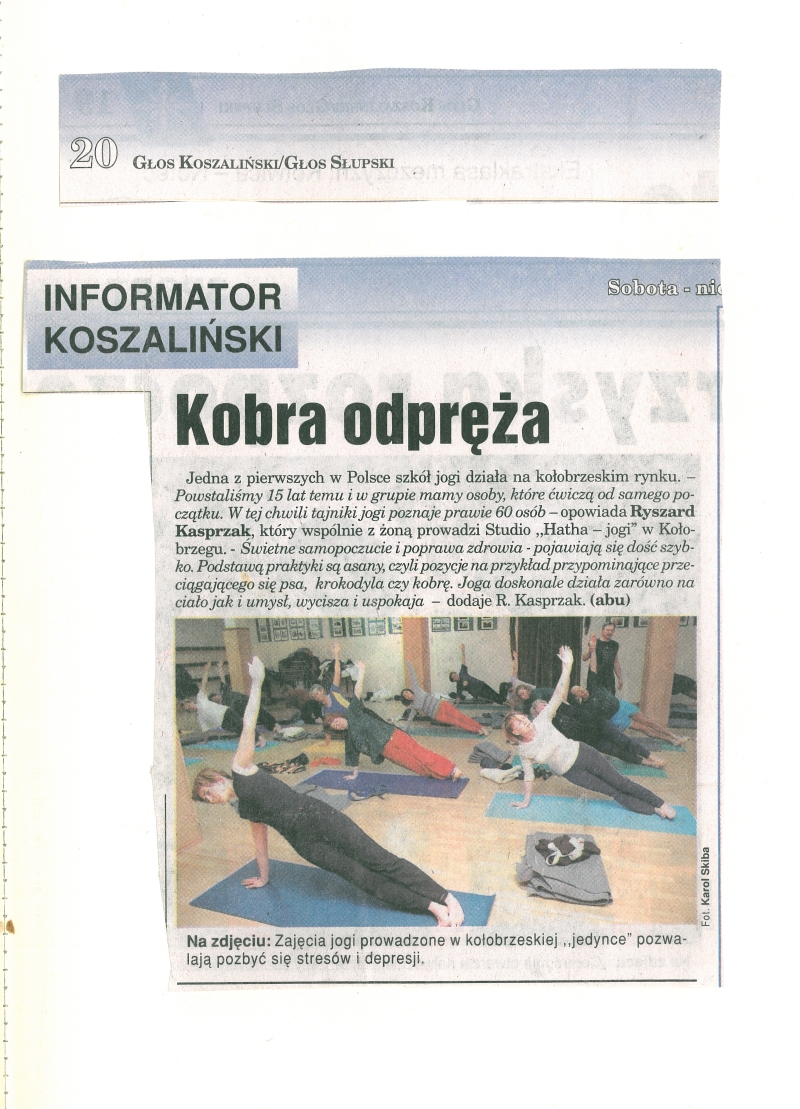 2005 – 2007r.  - SP. nr 1.
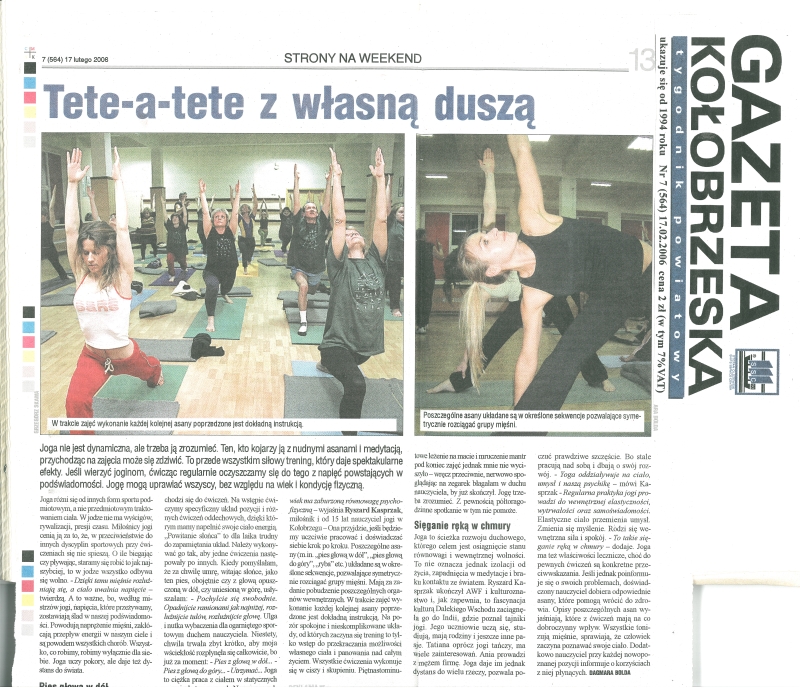 2005 – 2007r.  - SP nr 1. fot. Karola Skiby
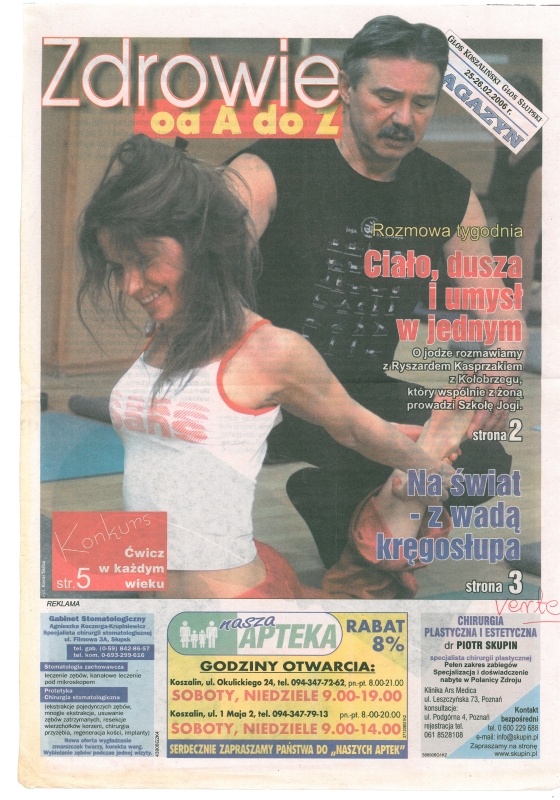 JOGA Studio „SivaSana” na swoimkwiecień 2007r. ( po wygranym przetargu)
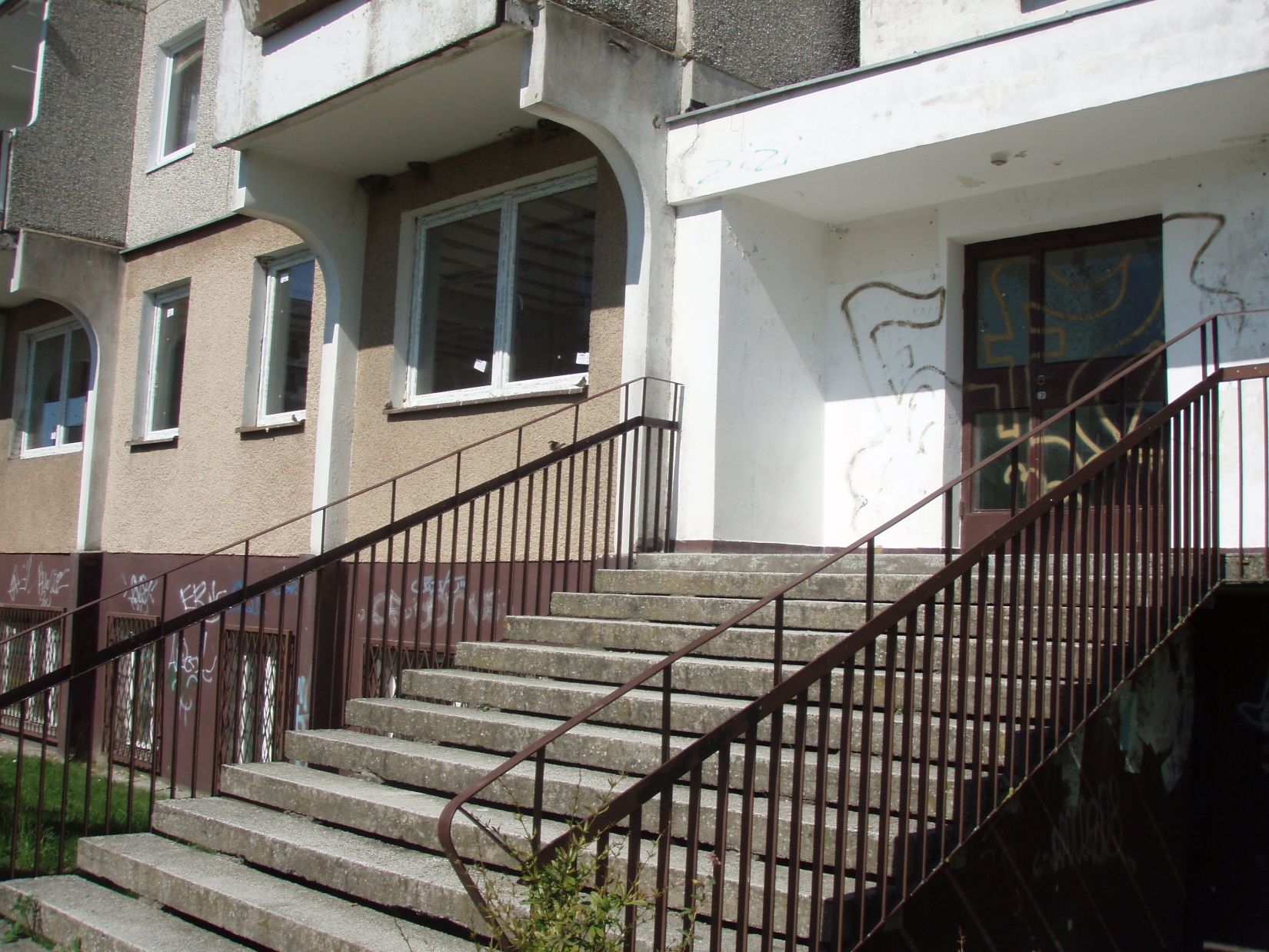 JOGA Studio „SivaSana” na swoimkwiecień 2007r.
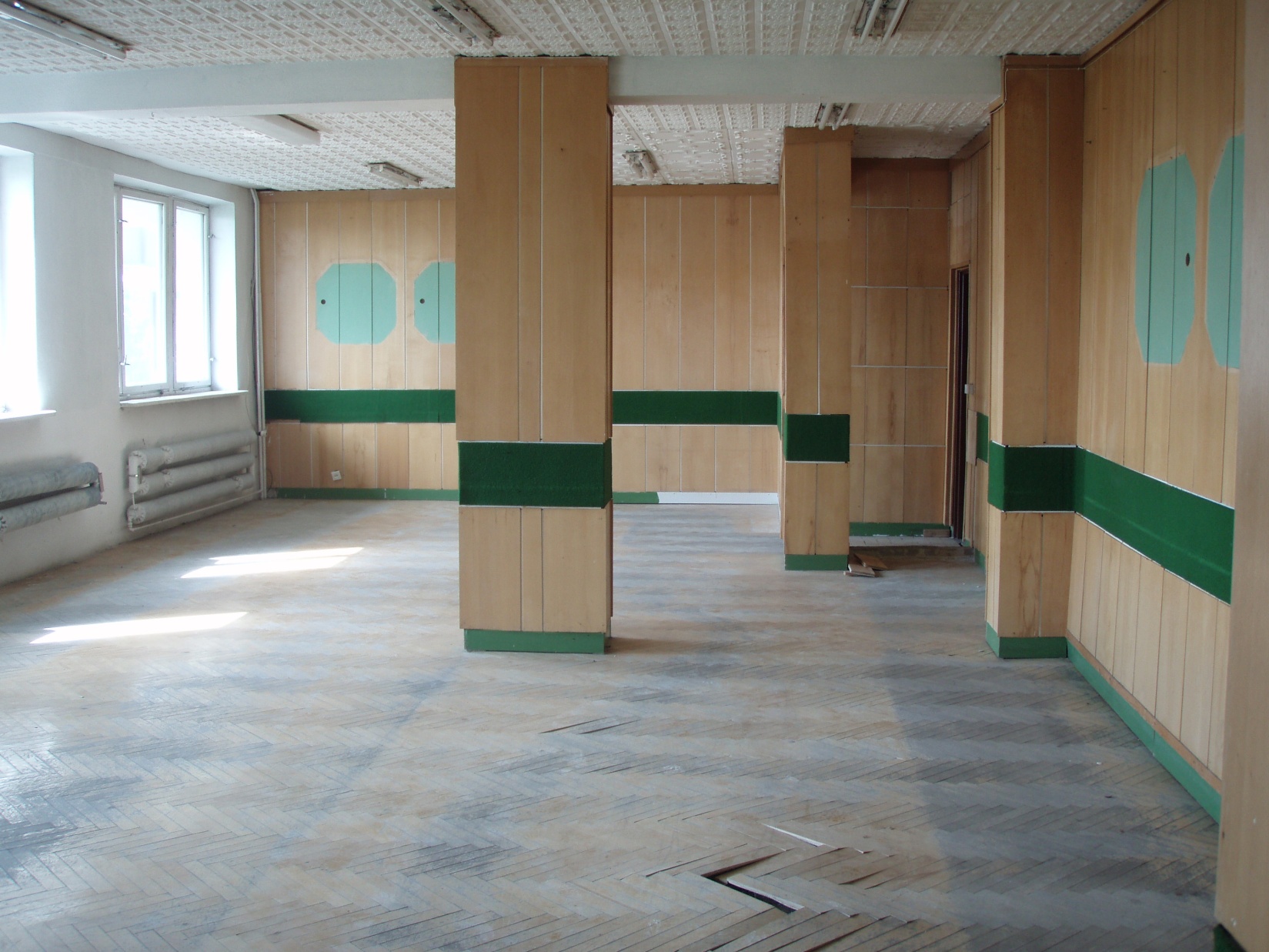 JOGA Studio „SivaSana” na swoimczerwiec 2007r.(remont adaptacyjny)
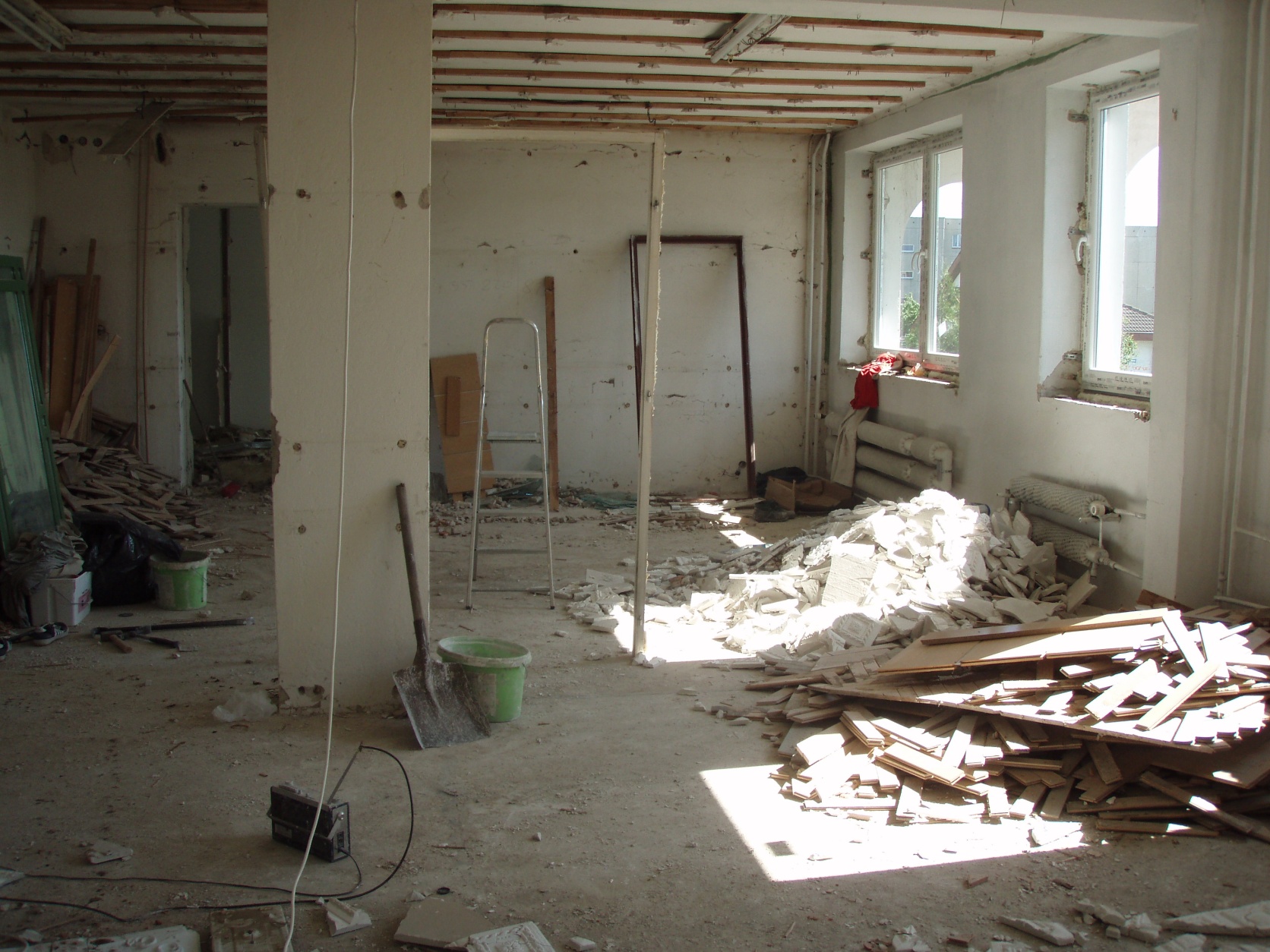 JOGA Studio „SivaSana” na swoimmaj 2007r.
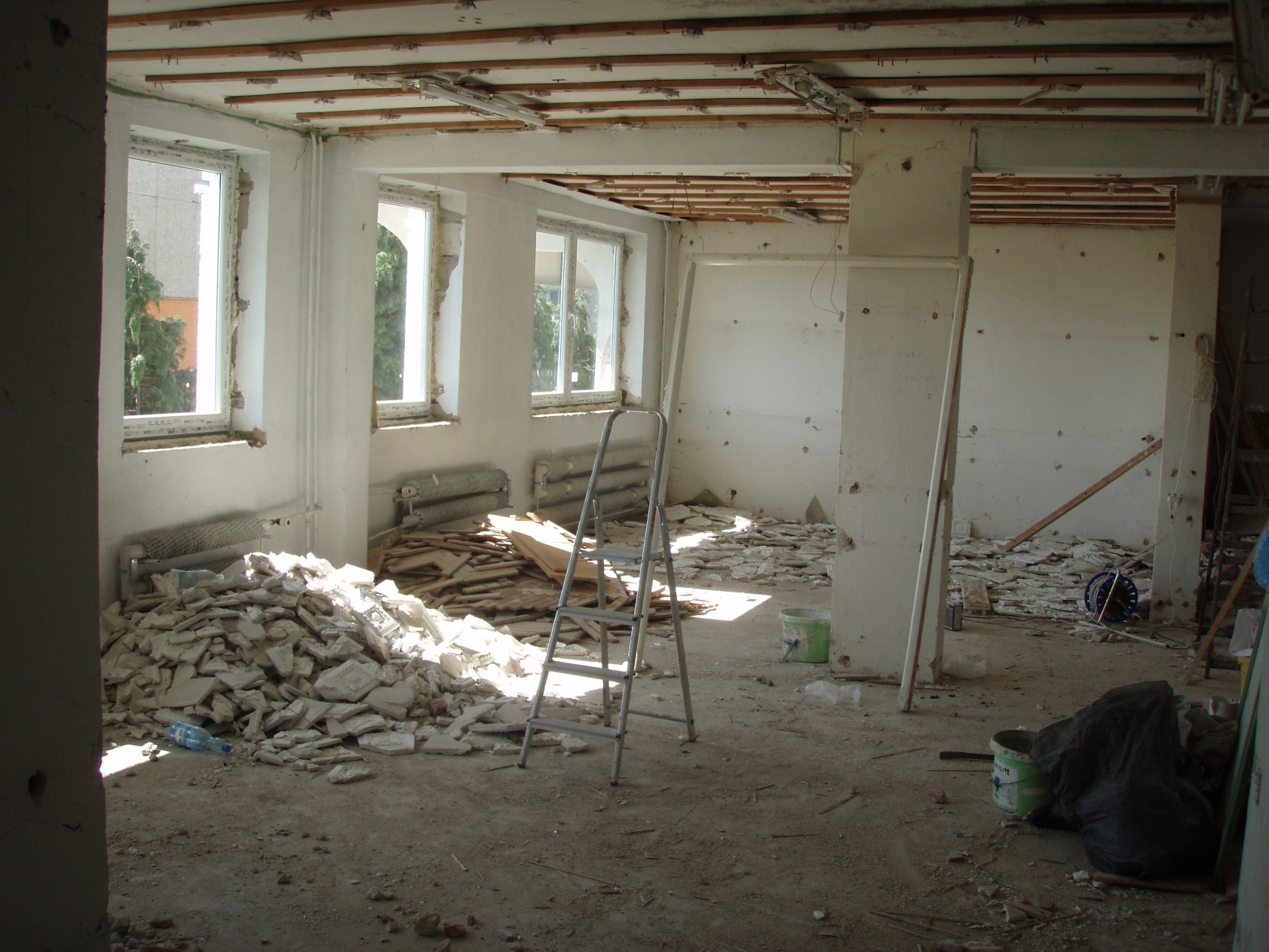 Konsultacje z  Prof. dr   Ravim  Jevalgekarem, dotyczące dalszej współpracy-czerwiec 2007r
JOGA Studio „SivaSana” na swoimsierpień 2007r.-konsultacja z Prof.dr hab.w zakresie Feng-Shui w Studio
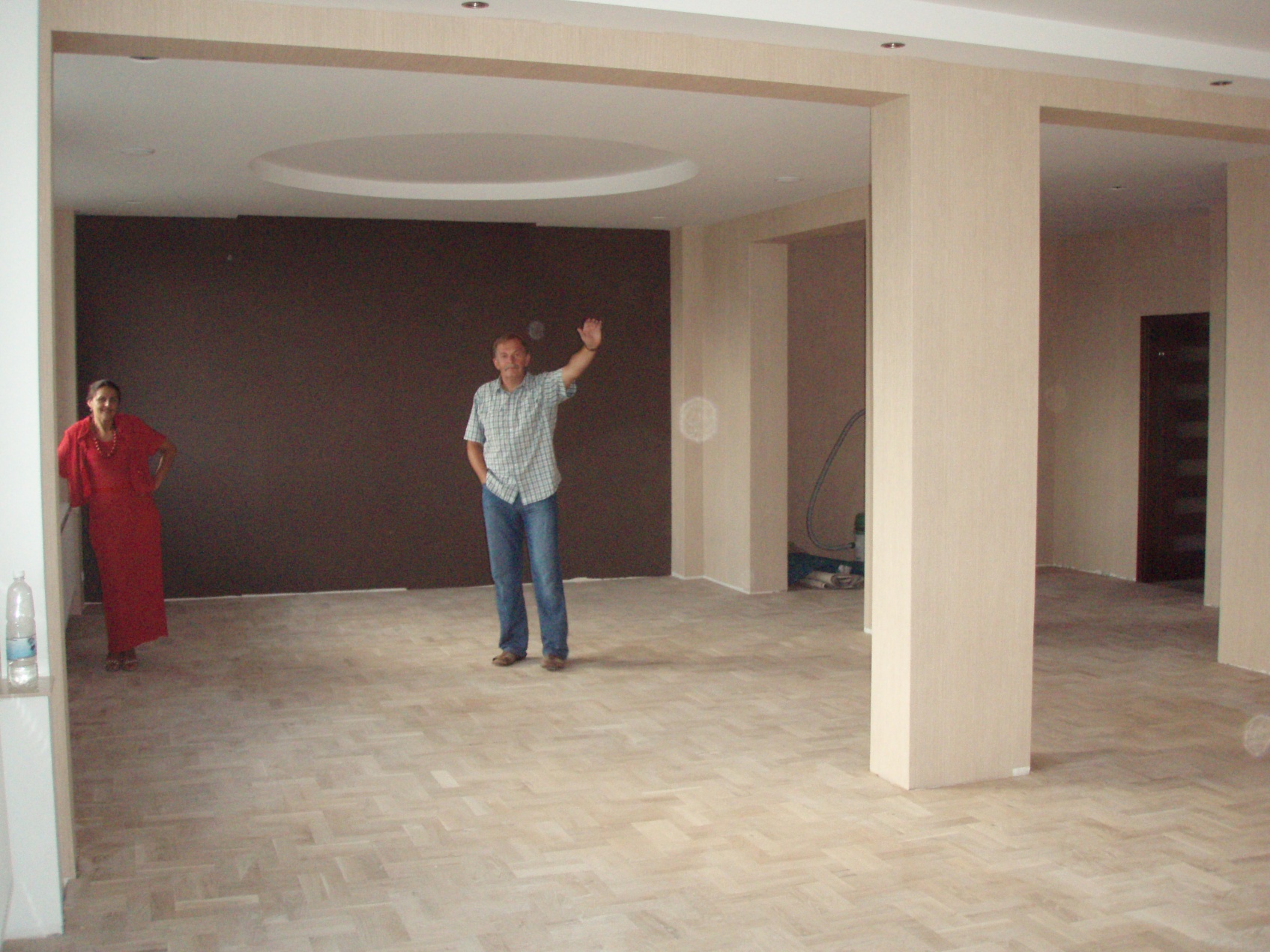 JOGA  Studio”  SivaSana”wrzesień 2007r
JOGA Studio „SivaSana” na swoimwrzesień 2007r. Pierwsze spotkanie w Studio z Prof.dr hab. Ewą Szaflarską-Stojko i  Prof. dr  hab. Arturem Stojko
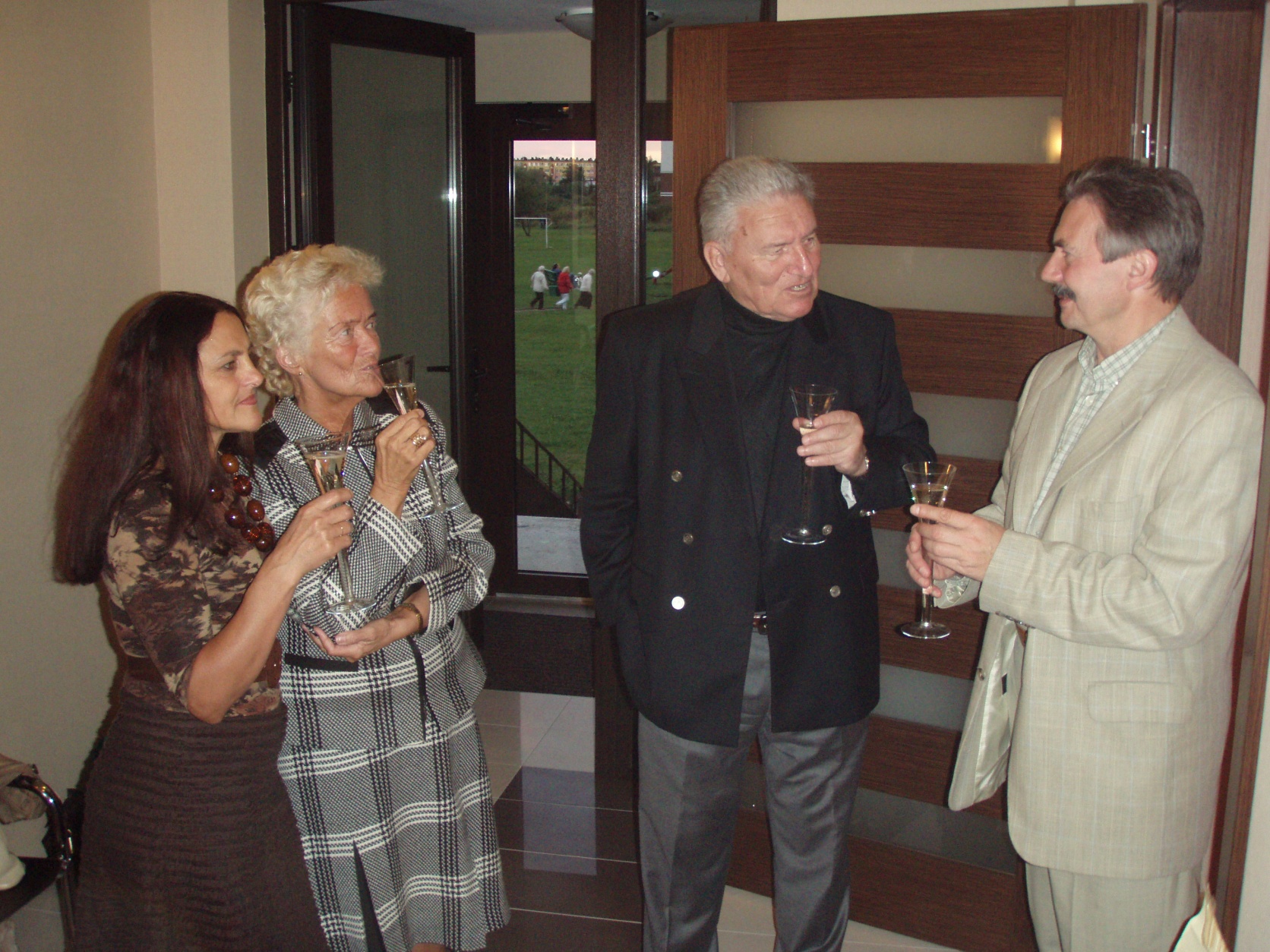 Umowa współpracy z Polską Fundacją Apiterapii
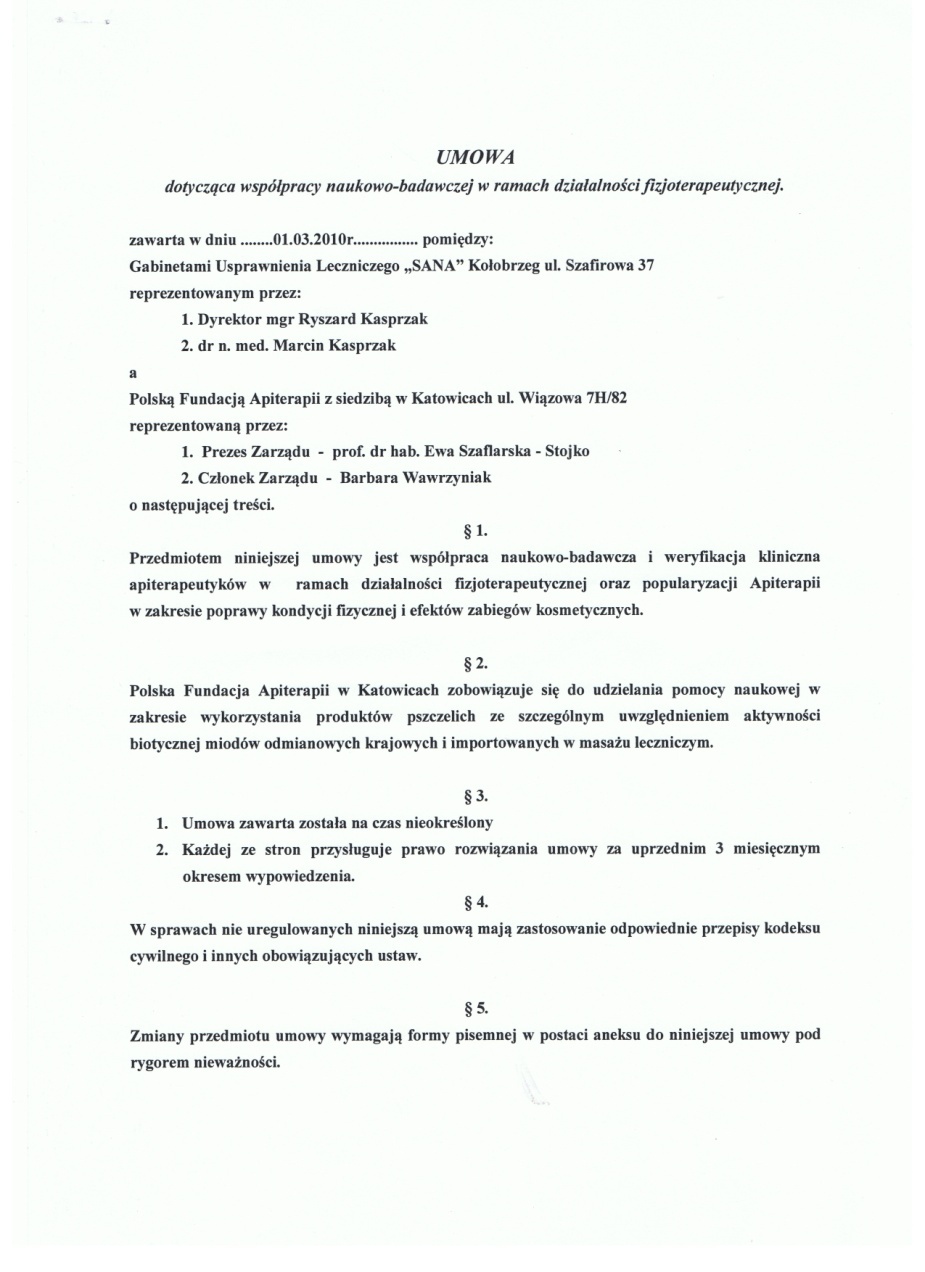 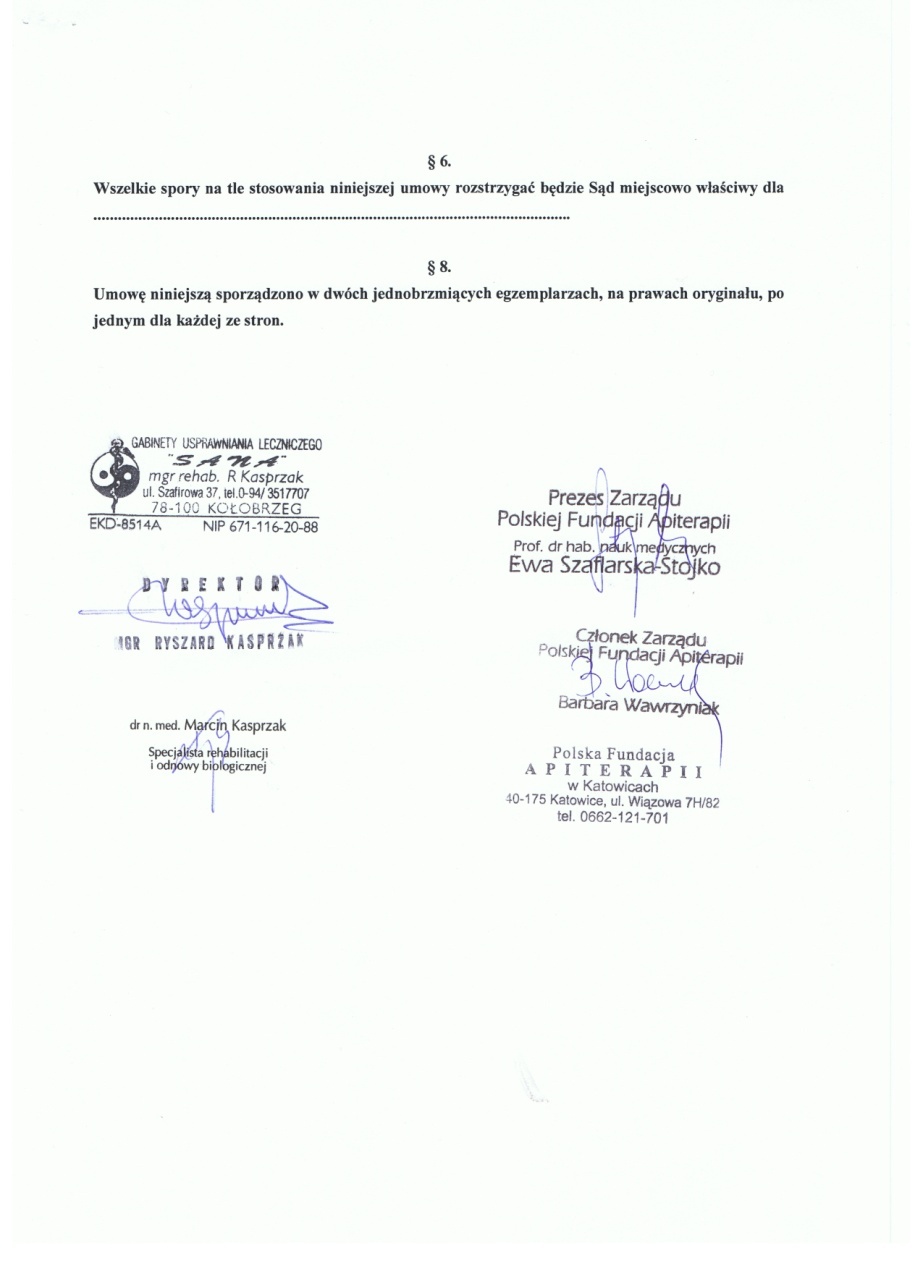 Współpraca z Polską Fundacją  Apiterapii –wykład Prof. dr  hab. Artura Stojko  pracownika naukowego Uniwersytetu Medycznego w Katowicach
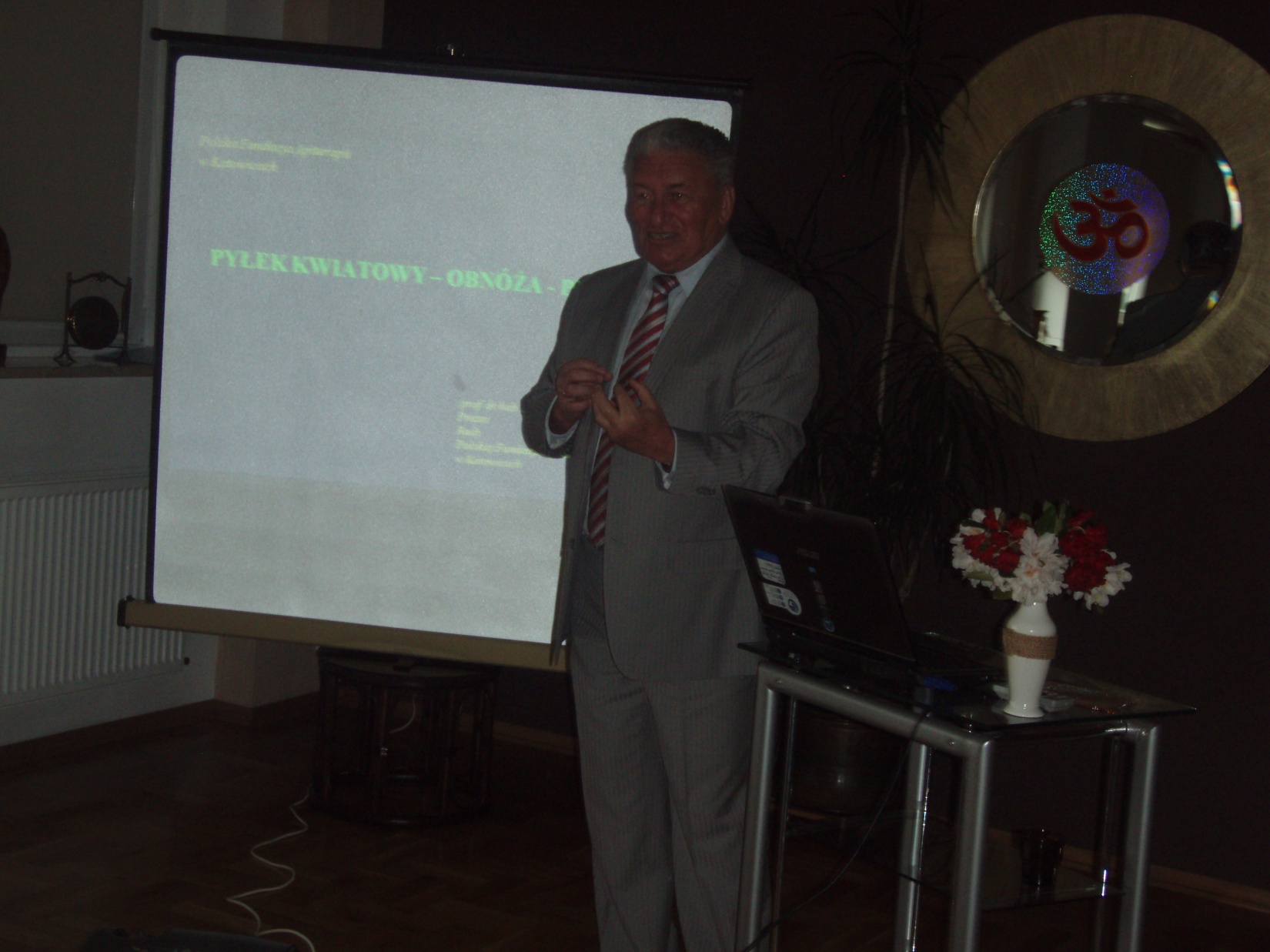 Kolejny wykład Prof.Artura Stojko
„nowa” grupa w nowym Studio
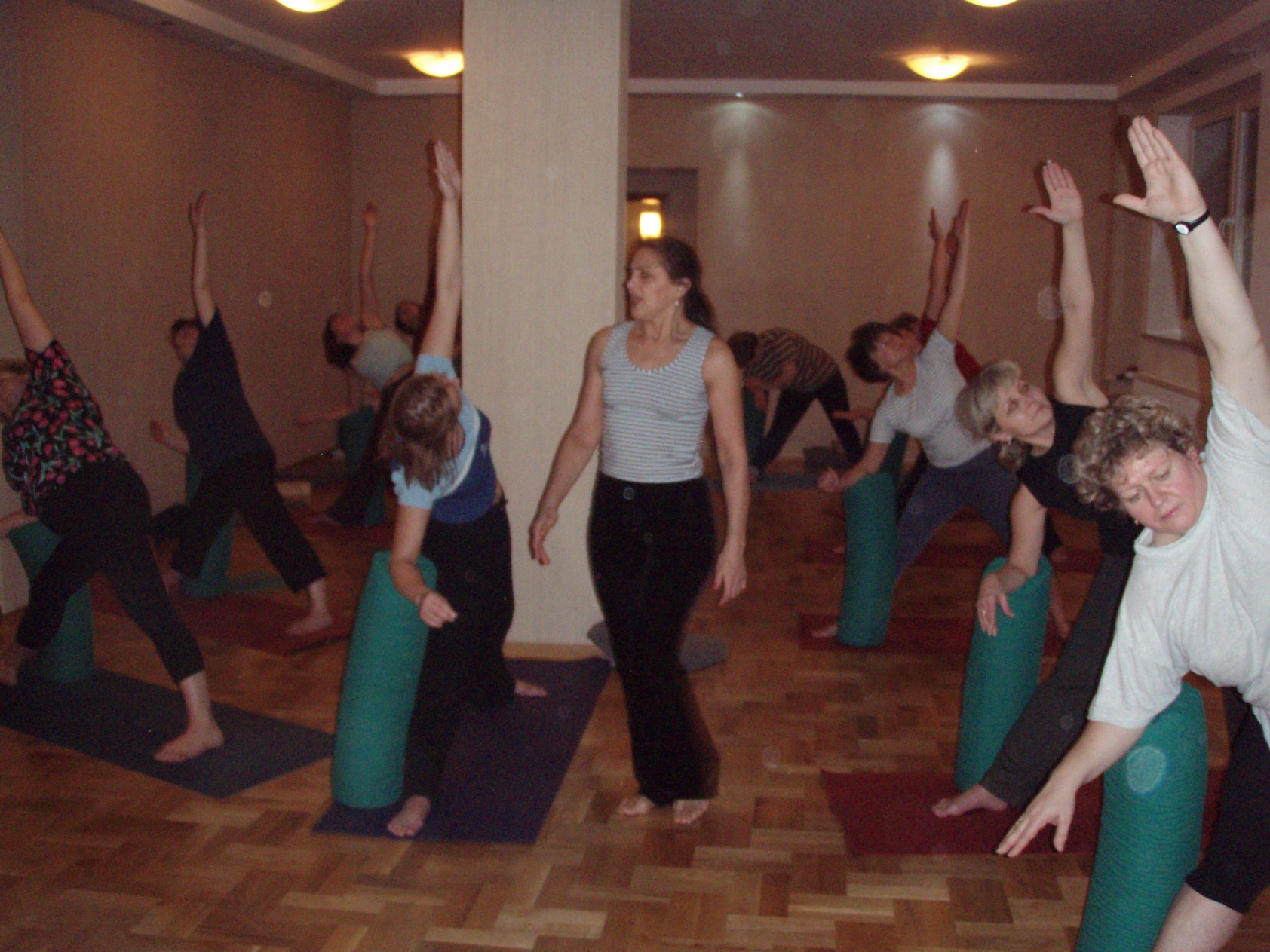 Zajęcia w JOGA Studio ul. Czarnieckiego 5A/II
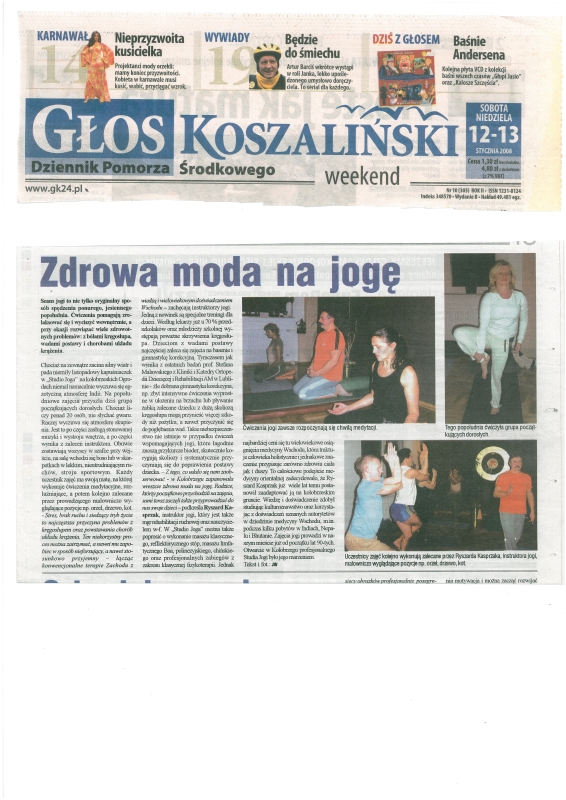 Zajęcia w JOGA Studio ul. Czarnieckiego 5A/II
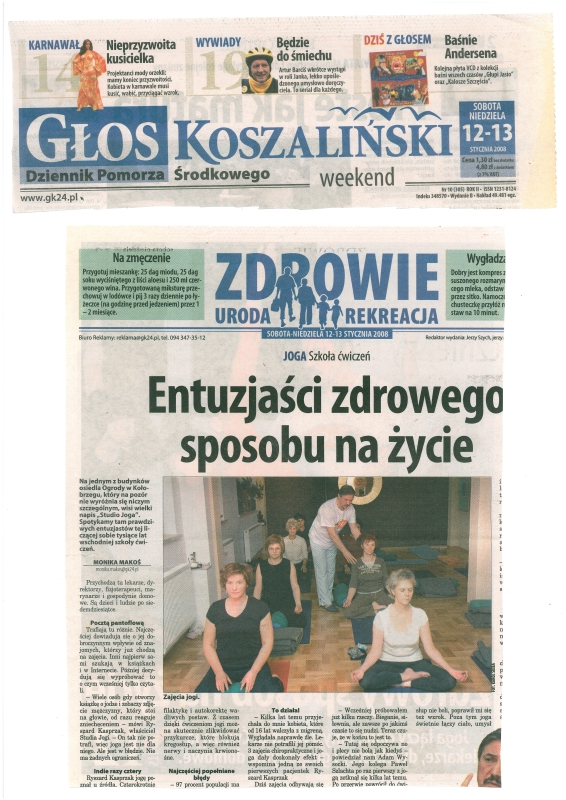 Zajęcia w JOGA Studio ul. Czarnieckiego 5A/II
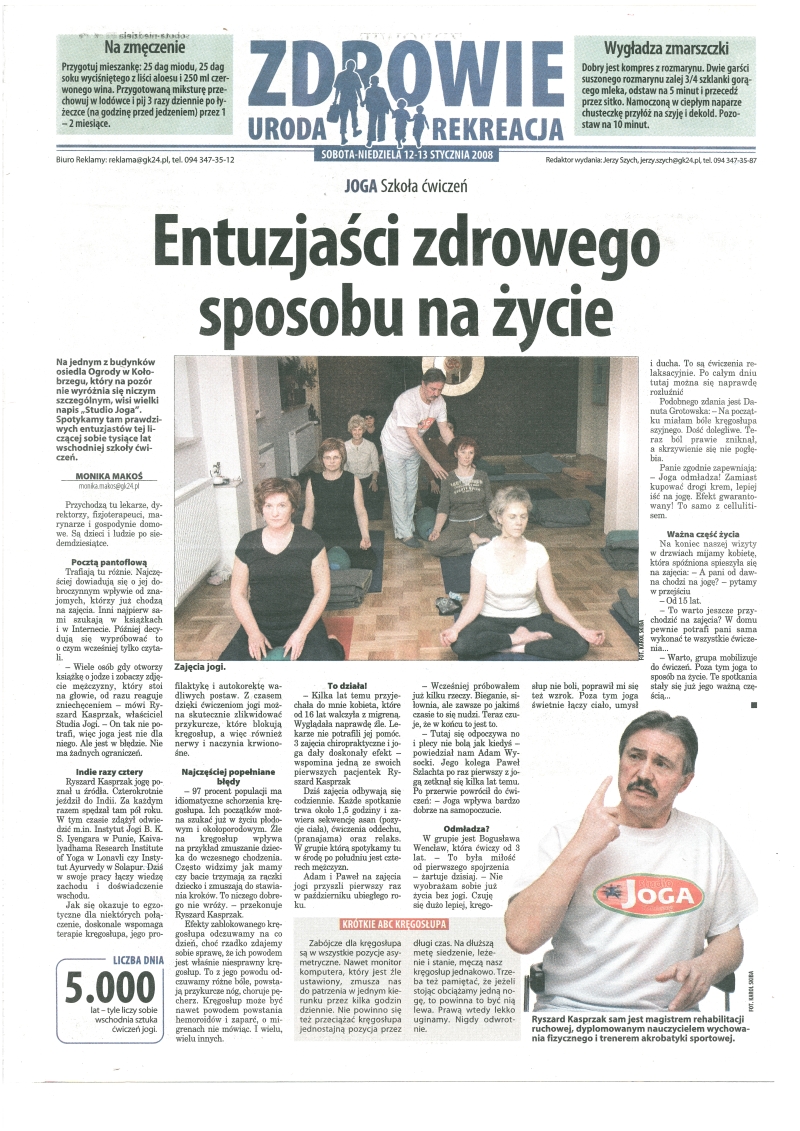 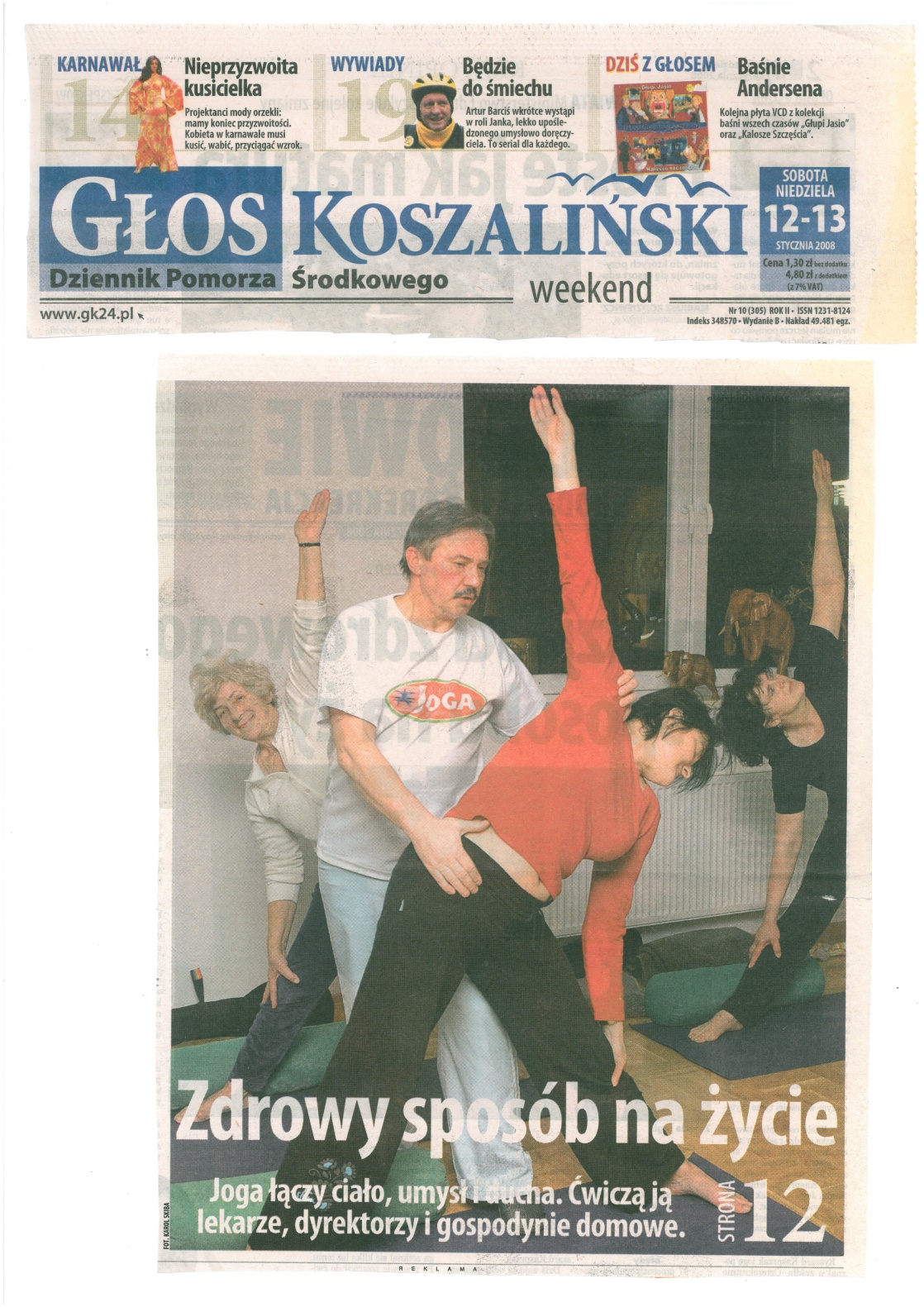 Feng- Shui w JOGA Studio- wykładDyrektora Akademii Terapii Naturalnej z Wrocławia  Prof.dr hab. ZbigniewaKrólickiego
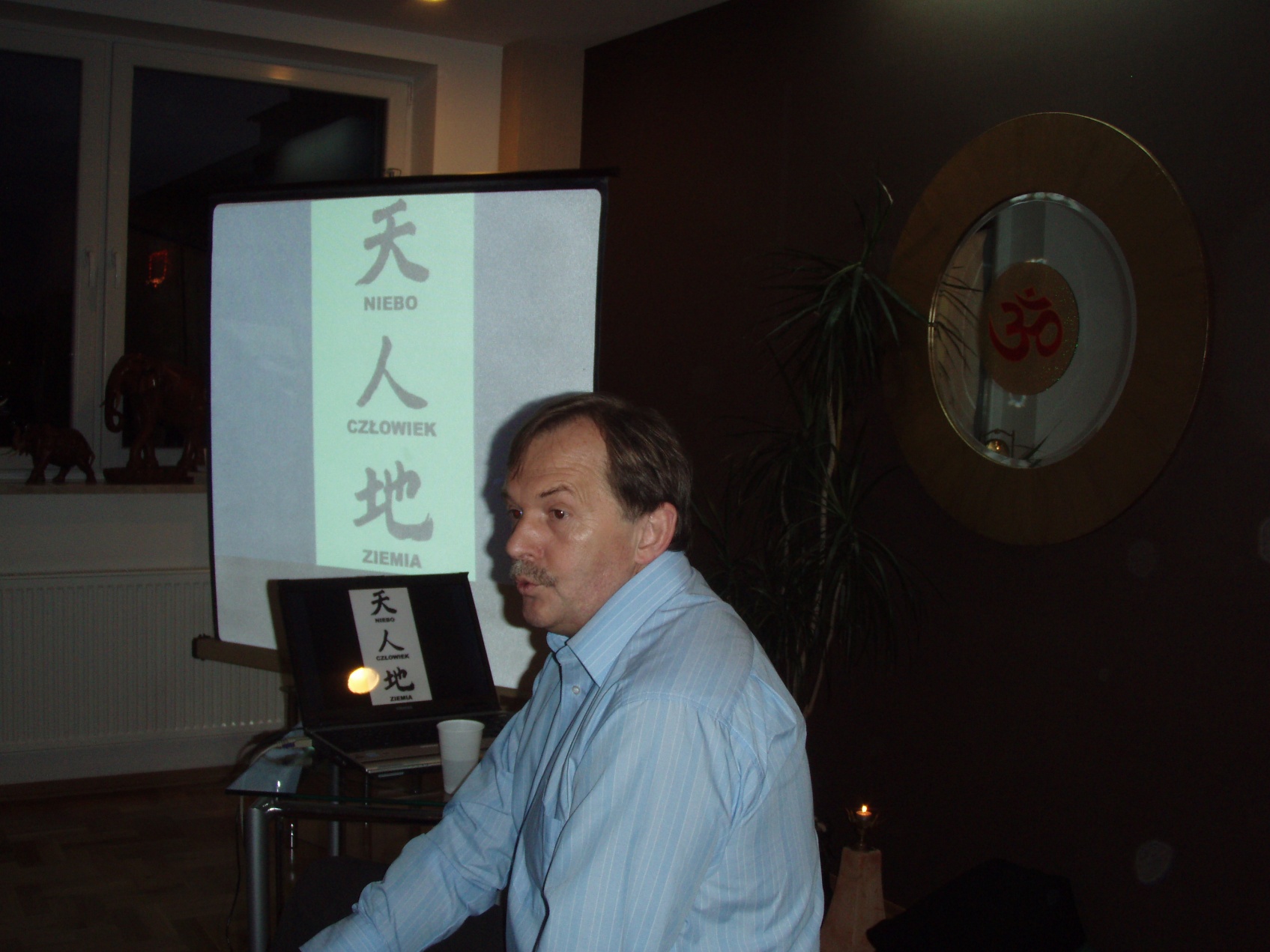 Medytacja Wigilijna
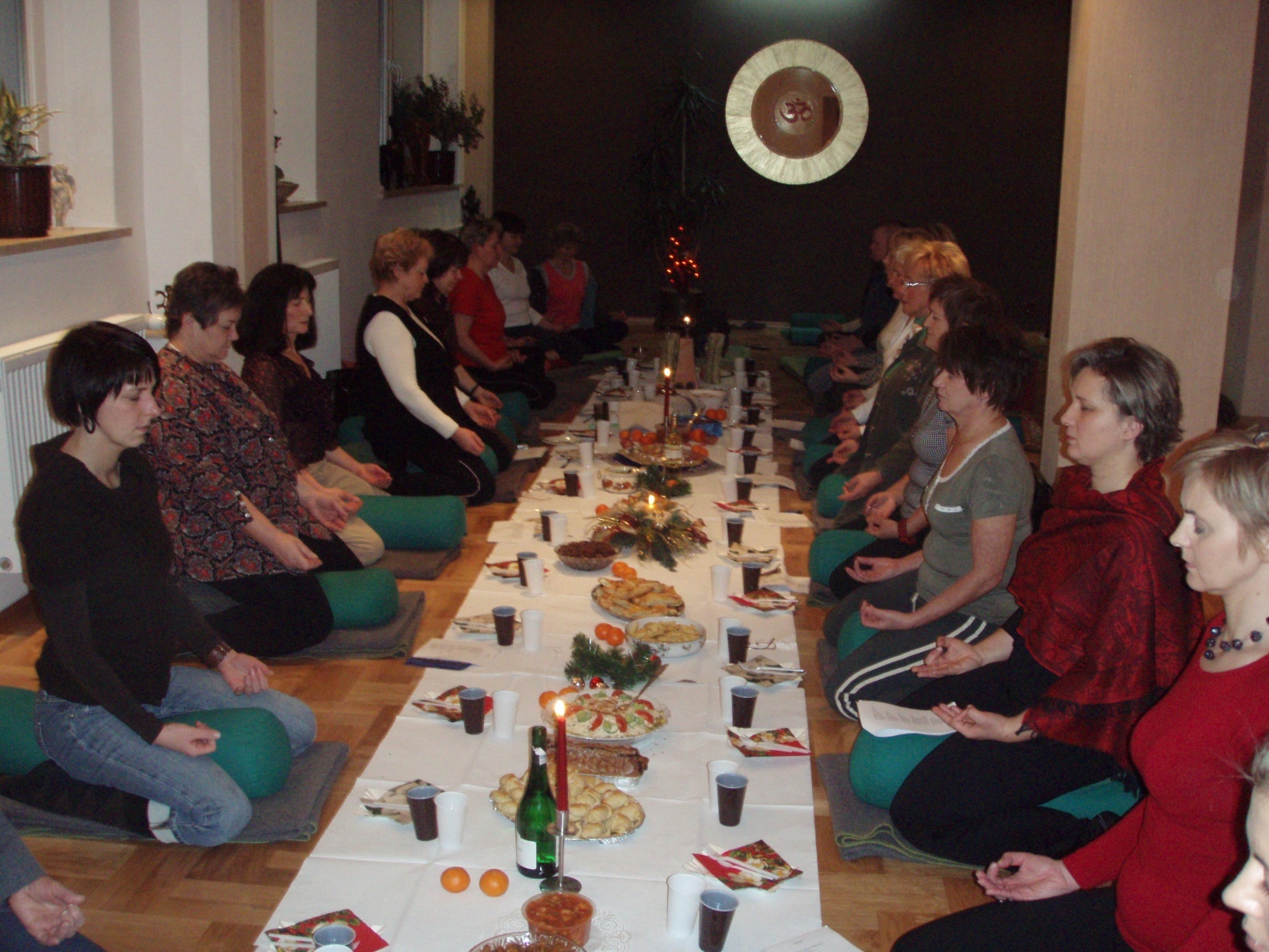 Tradycyjna Wigilia2010r.
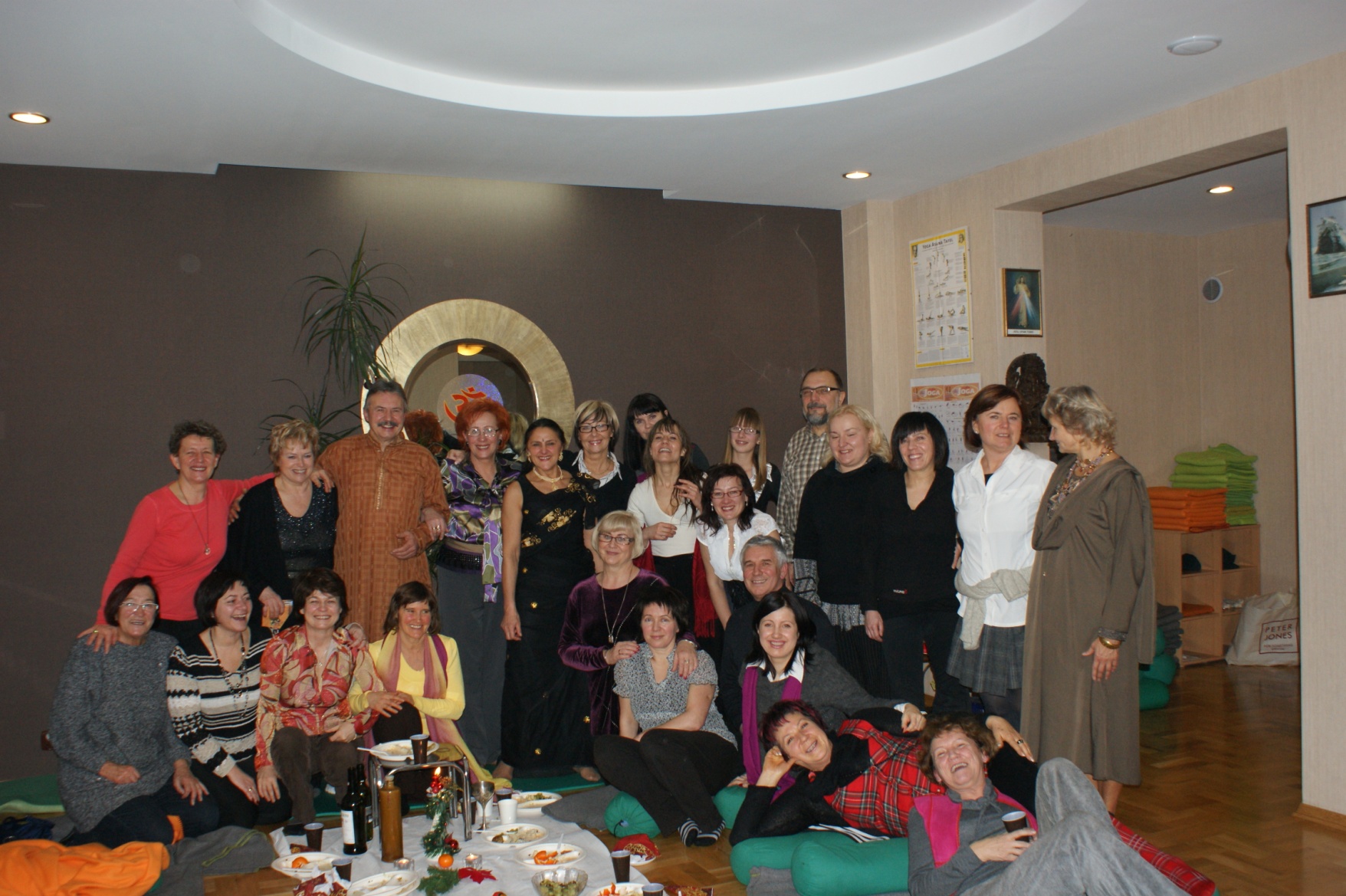 JOGA Studio „SivaSana” wrzesień 2011r.
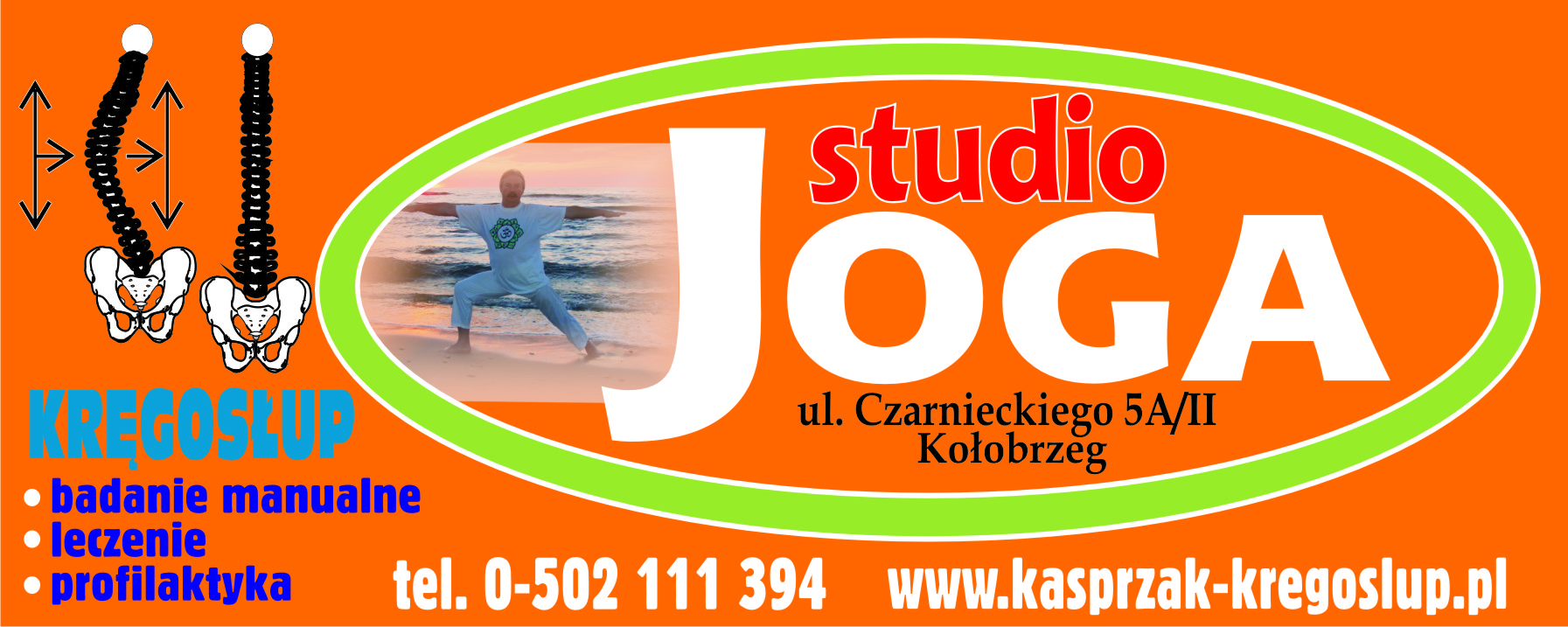 Ela, Ryszard, Ania
Grupa kręgosłupowa-wrzesień 2011r.
Grupa kręgosłupowa-wrzesień 2011r.
Grupa kręgosłupowa-2011r.
Wymiana doświadczeń i praktyka w zakresie terapii naturalnej pomiędzy Gabinetami Usprawniania Leczniczego „SANA” i Instytutem Ayurwedy i Jogi wg Szkoły Kuvalayanandy Lonavla,INDIE
Duży kompleks kliniczno-dydaktycznyLonavla,INDIE(Instytut Ajurwedy i Jogi)
Certyfikat potwierdzający odbycie praktyki w prowadzeniu jogi leczniczej-Lonavla,INDIE
Lonavla-Indie, asystowanie w prowadzeniu zajęć z jogi leczniczej
Zabieg chiropraktyczny w Instytucie Ayurwedy w Lonavli-Indie
Wykład i ćwiczenia dla studentów uczelni medycznej w Punie-INDIE
Zajęcia praktyczne ze studentami w klinice ortopedycznej w Punie-INDIE
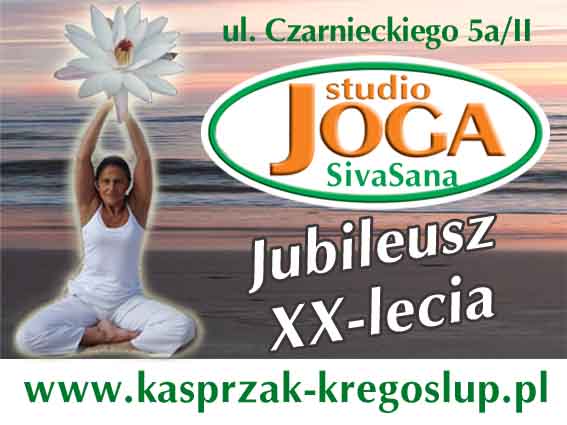 Gazeta Kołobrzeska obecna na konferencji Jubileuszowej
Goście konferencji, od prawej: dr n. med. Marcin Kasprzak, Prezydent Kołobrzegu-mgr Janusz Gromek, Prof. dr hab. Zbigniew Królicki , Mistrzyni Rejki- mgr Krystyna Królicka, Prof. dr  hab. Artur Stojko, Prof. dr hab. Ewa Szaflarska-Stojko, Dyr. OSW” Kielczanka” mgr Ewa Janczarska
Prezydent  Kołobrzegu  mgr Janusz Gromek
Prezydent w wystąpieniu otwierającym Konferencję
Słuchacze Konferencji
Honorowi goście
Upominki okolicznościowe
Kwiaty od najstarszych stażem joginek
Wykład dr n.med. Marcina Kasprzaka
Wykład  Prof. dr hab. Zbigniewa Królickiego
Wykład Prof. dr hab. Artura Stojko
Organizatorzy i wykładowcy Konferencji
Uczestnicy Konferencji
Uczestnicy Konferencji naukowej z okazji Jubileuszu XX- lecia JOGA Studio „SivaSana”-17.09.2011r.
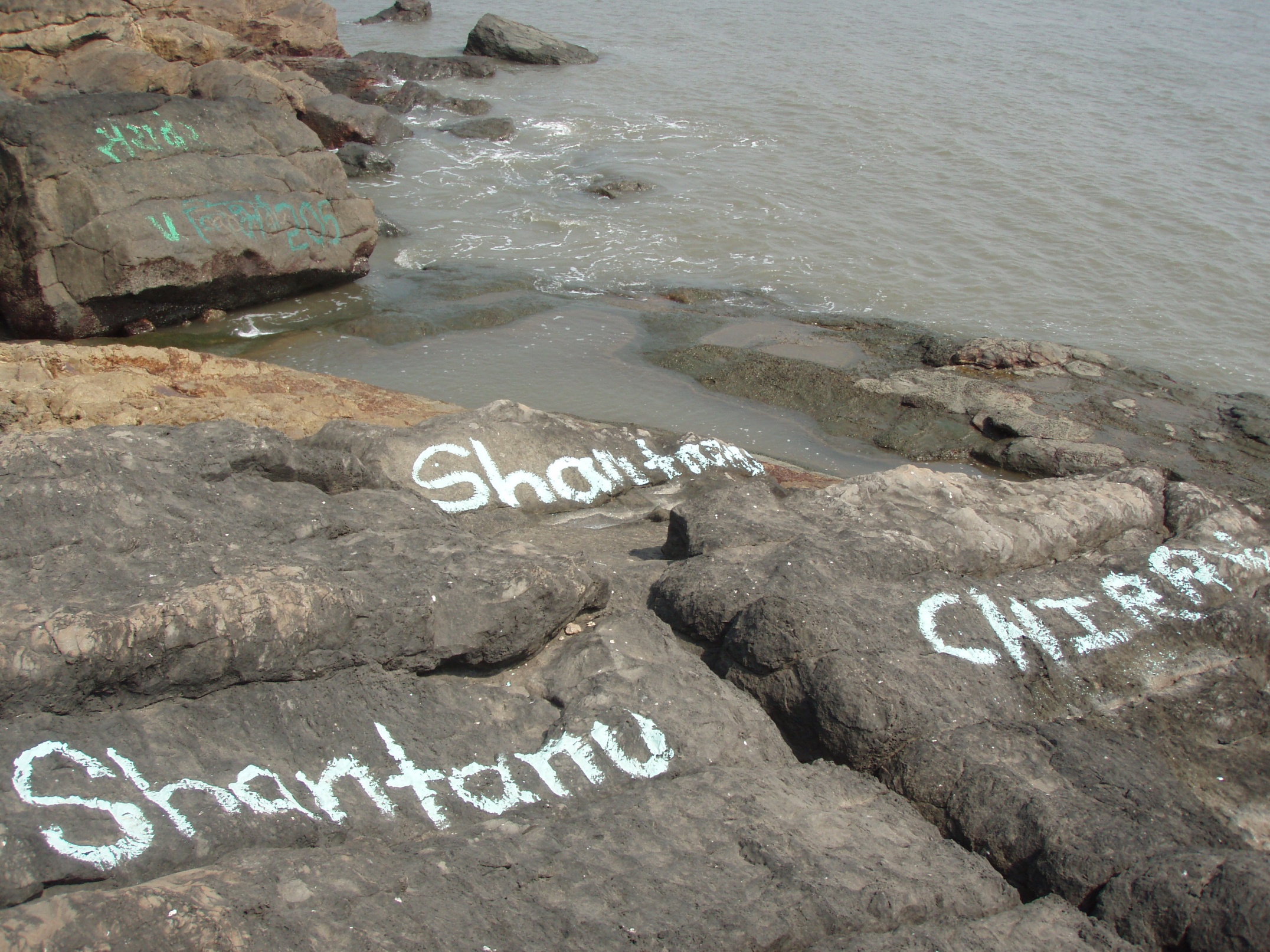